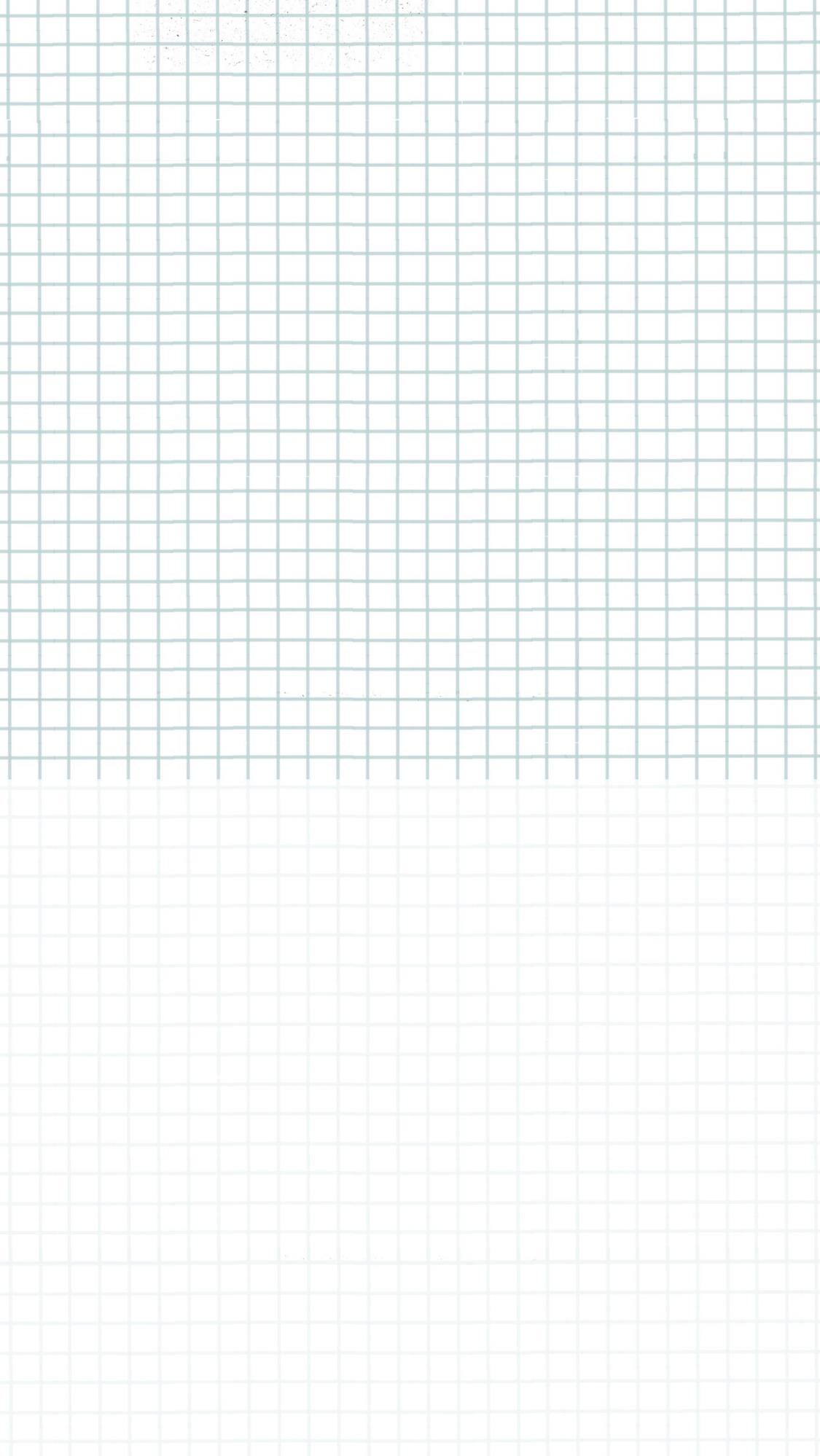 LOGO
Free 
PPT templates
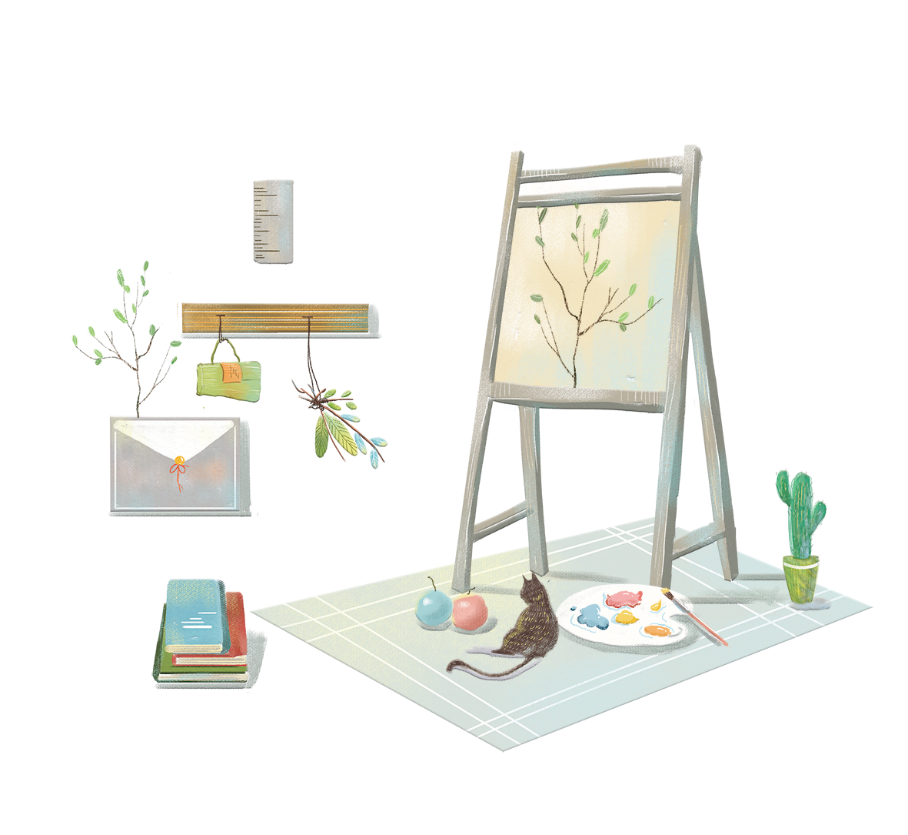 Insert the Subtitle of Your Presentation
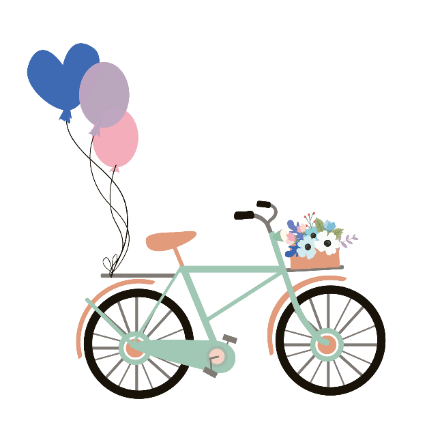 Report ：freeppt7.com
XX.XX.20XX
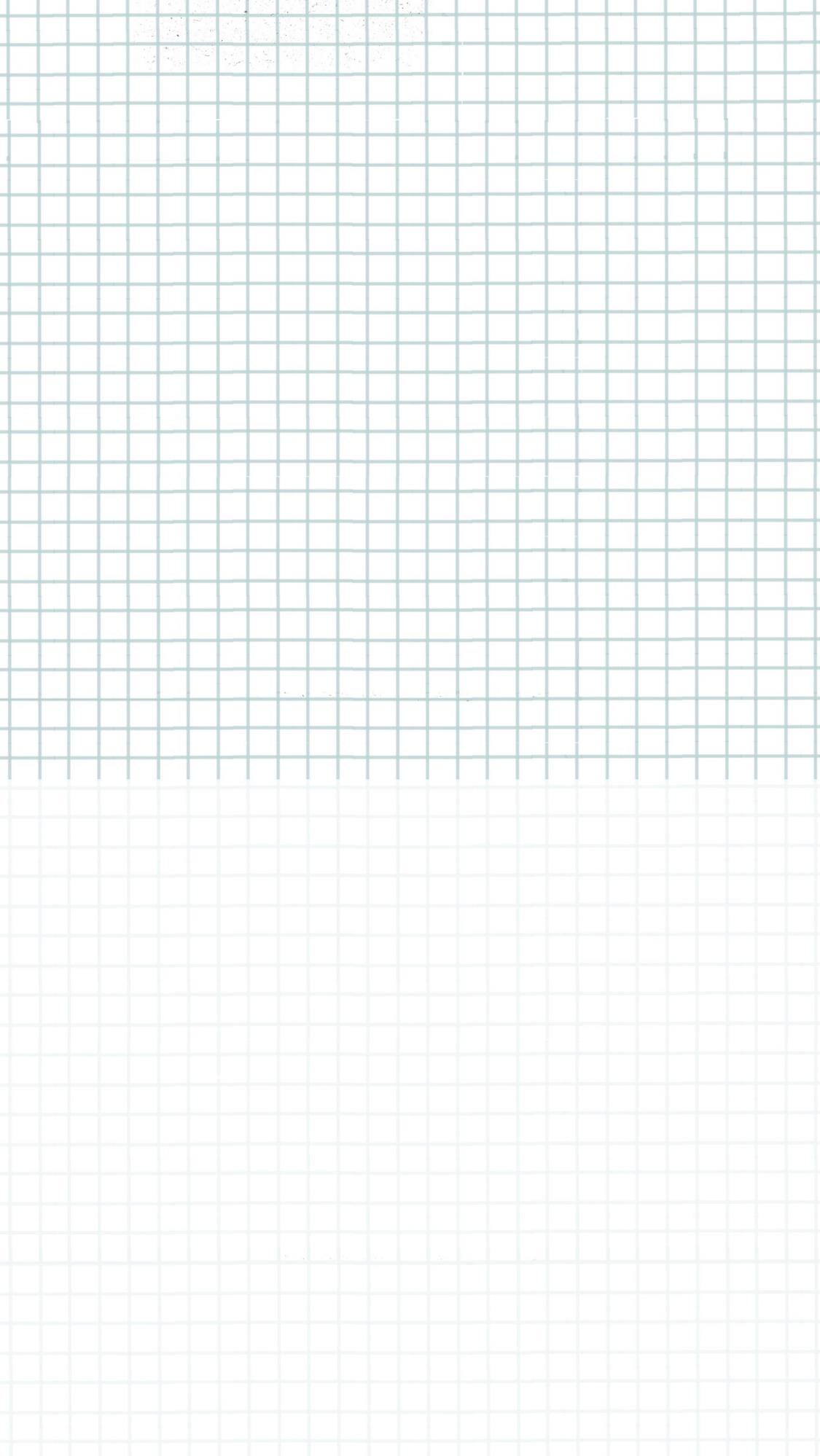 CONTENTS
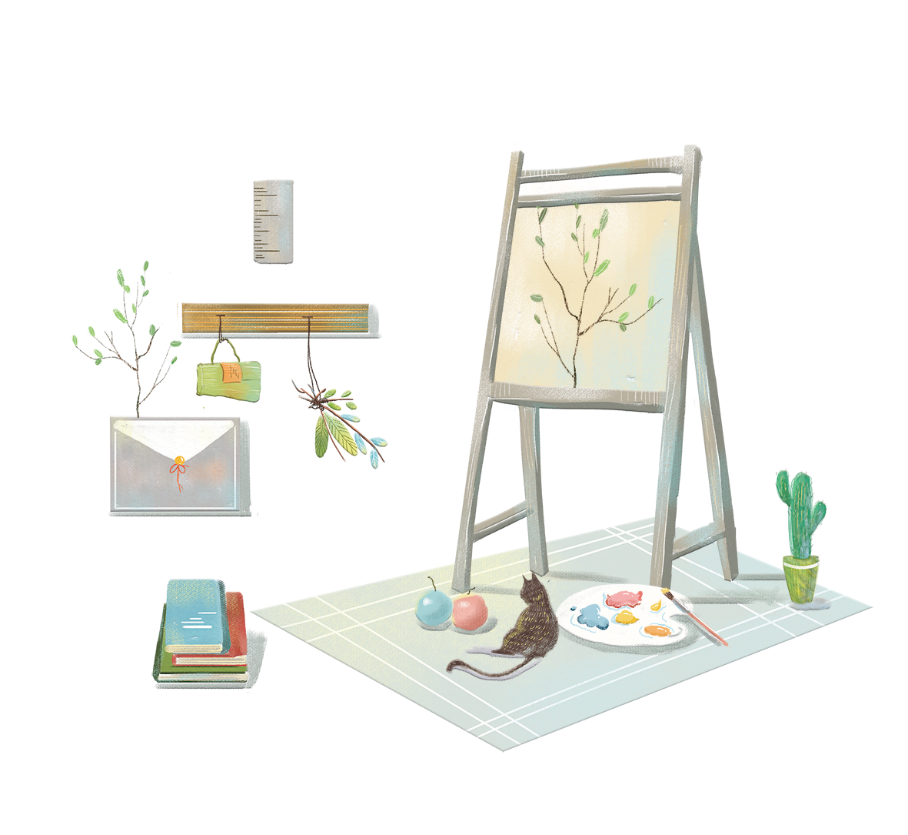 Add title text
1
Add title text
2
Add title text
3
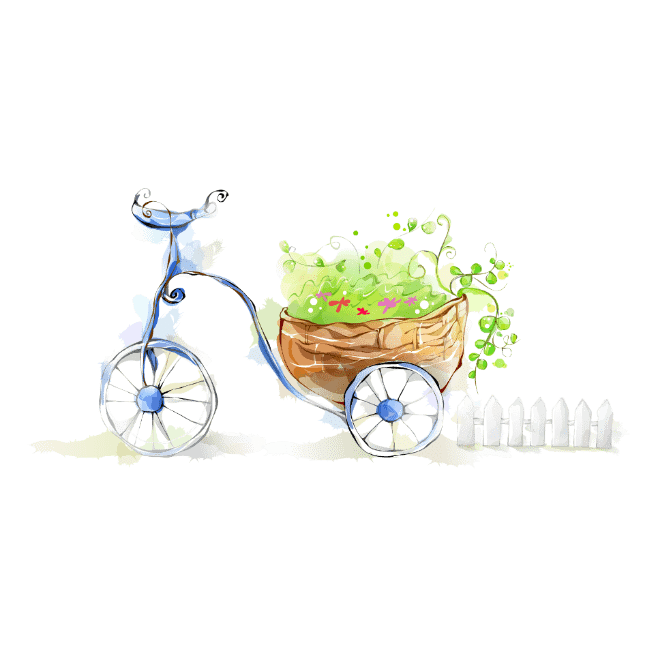 Add title text
4
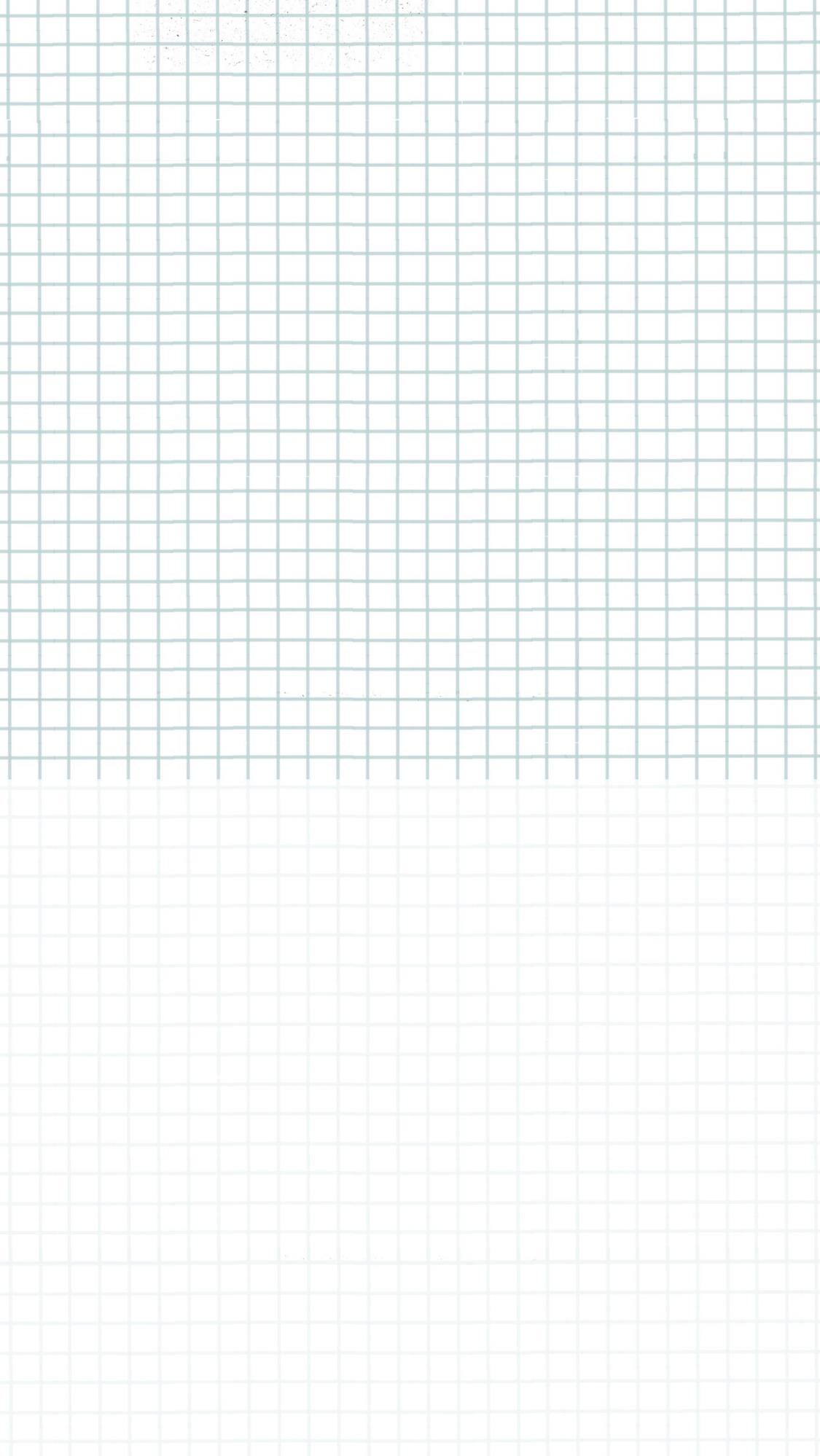 PART ONE
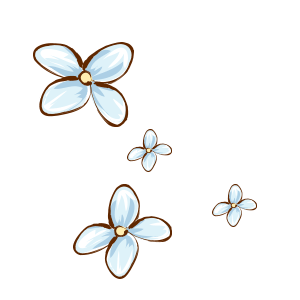 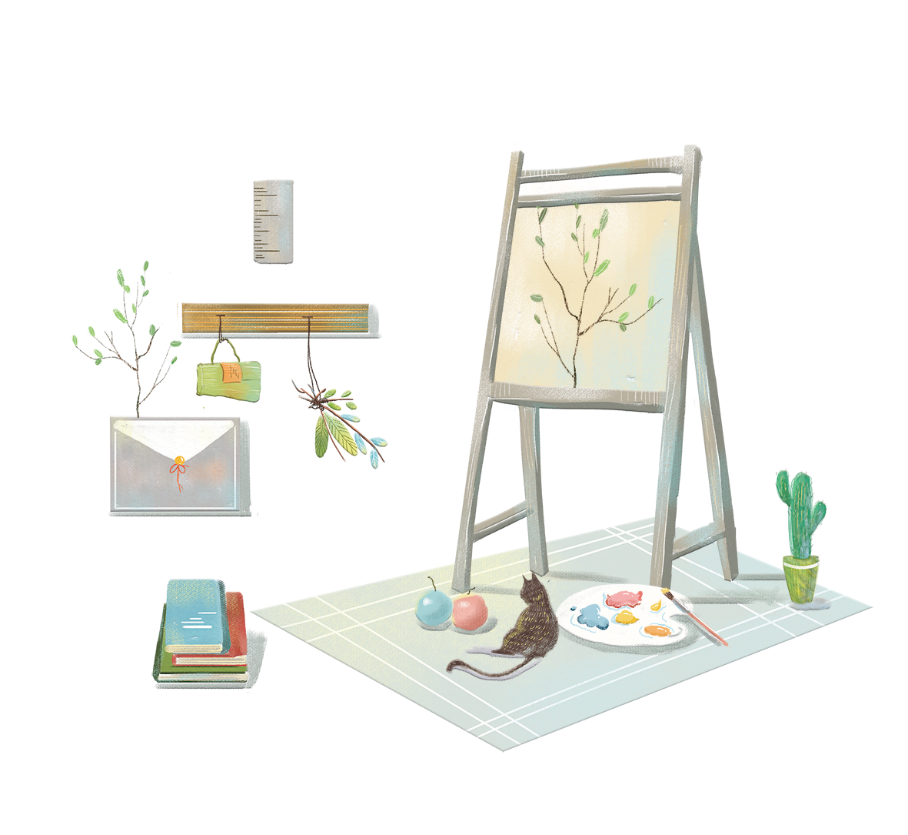 Add title text
Click here to add content, content to match the title.
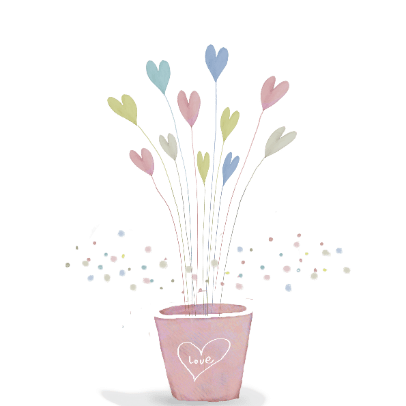 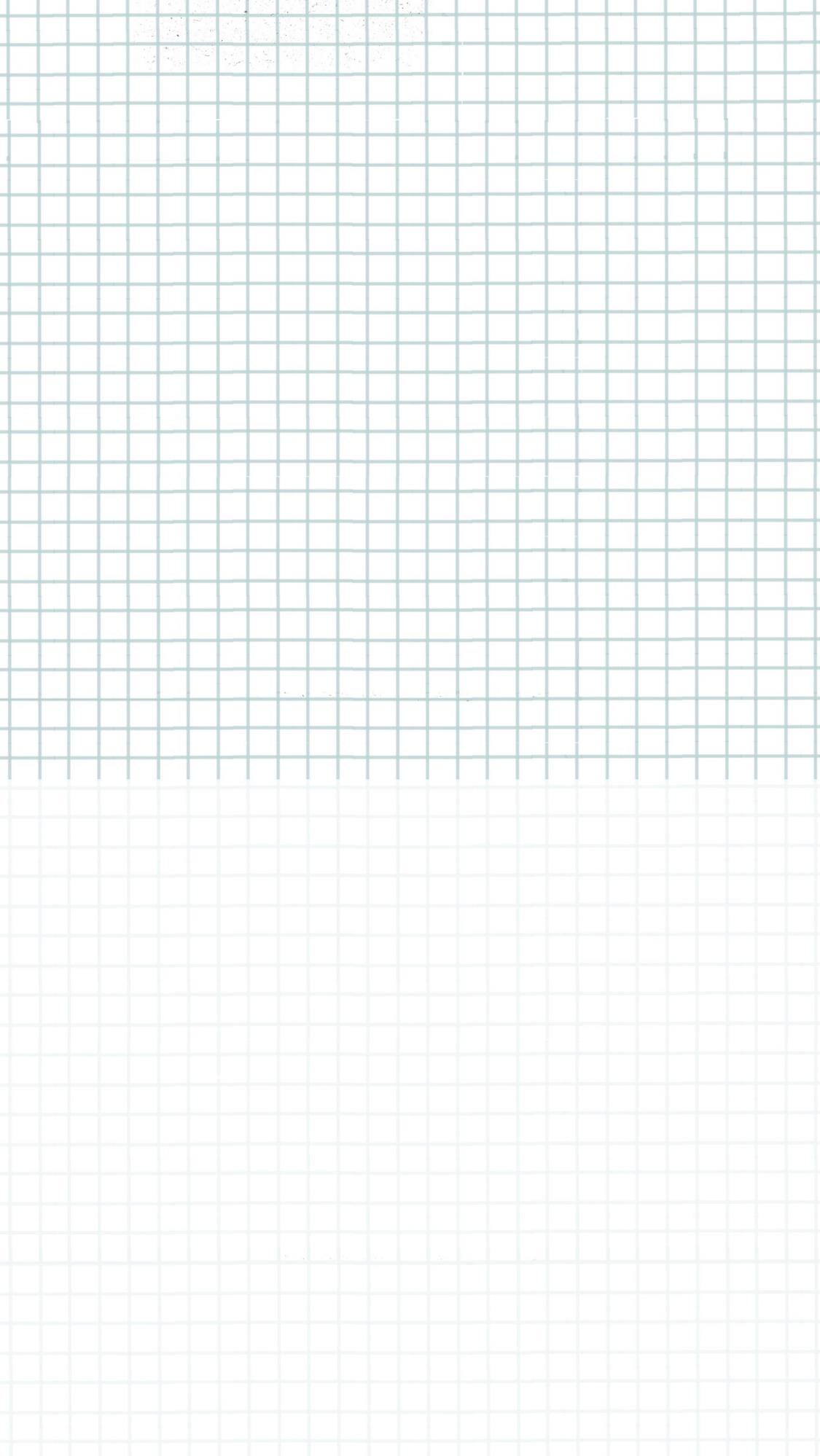 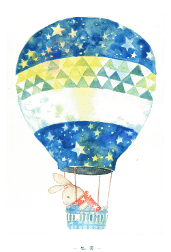 01 Add title text
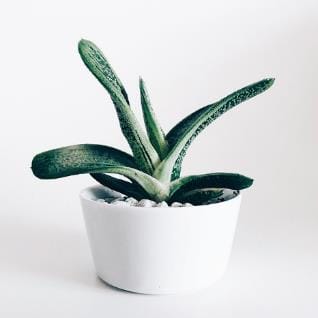 Click here to add content, content to match the title.
Click here to add content, content to match the title.
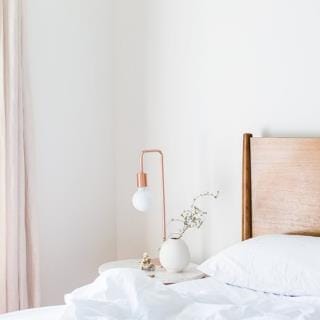 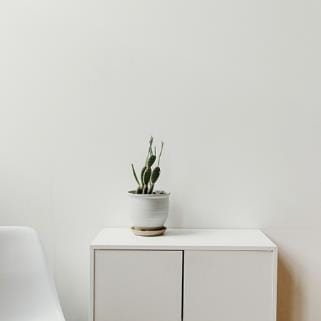 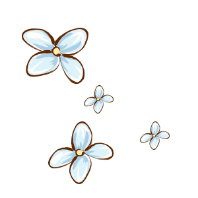 Click here to add content, content to match the title.
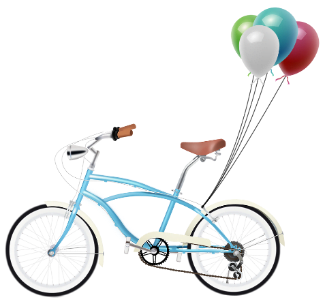 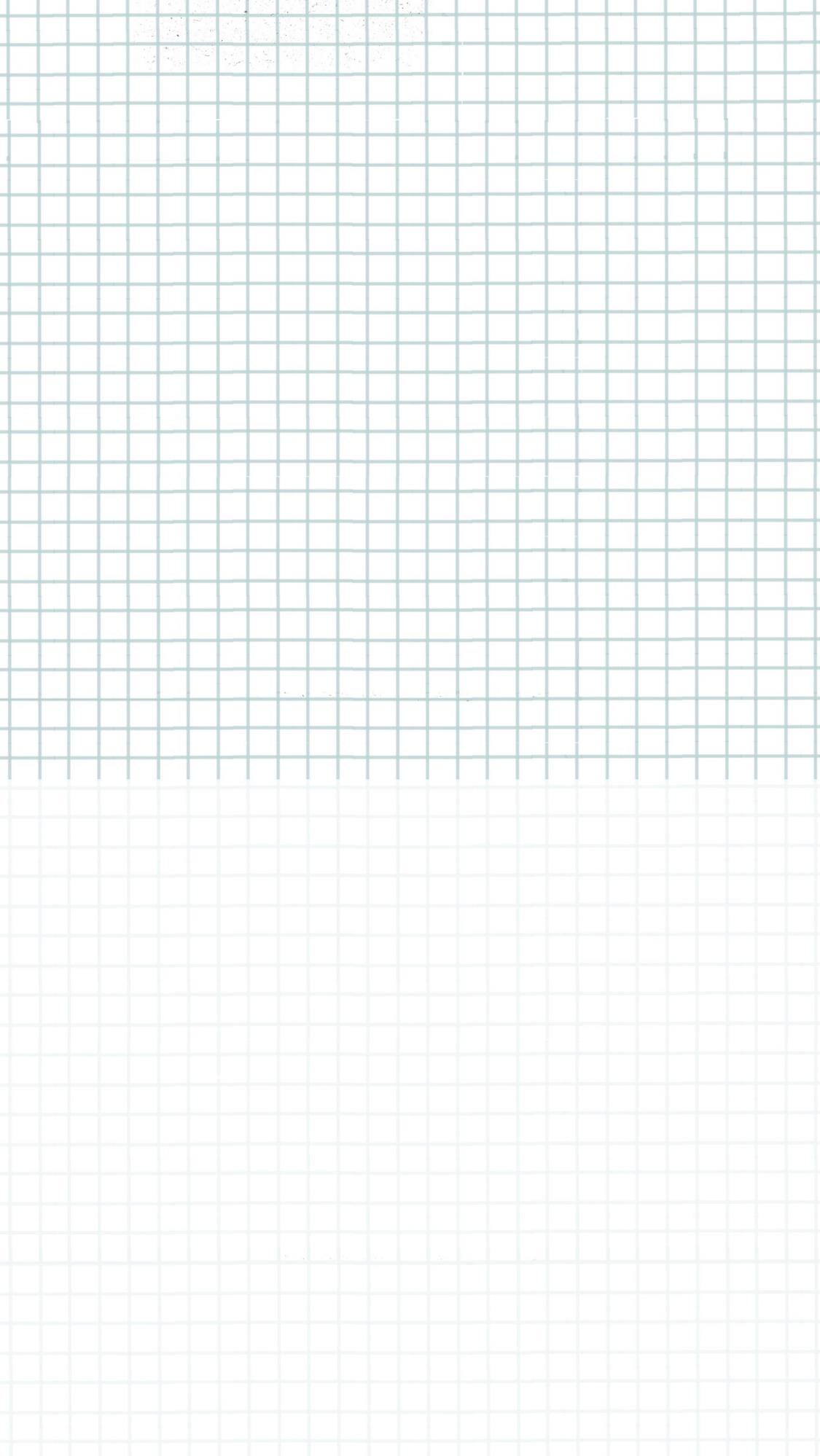 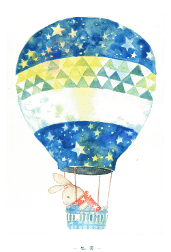 01 Add title text
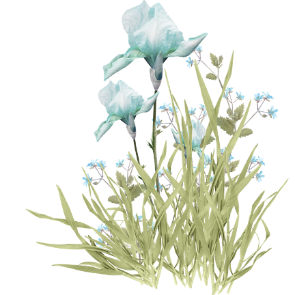 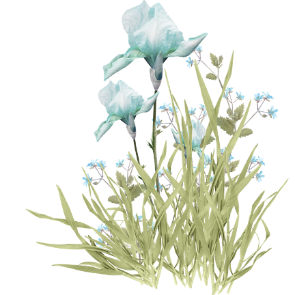 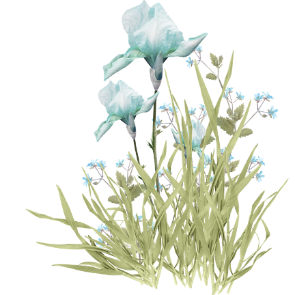 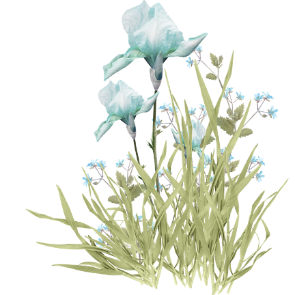 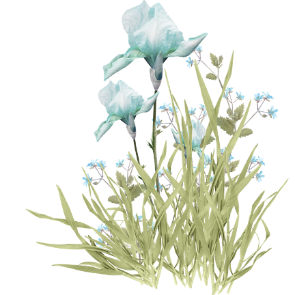 1
2
3
4
5
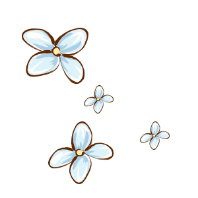 Add title text
Add title text
Add title text
Add title text
Add title text
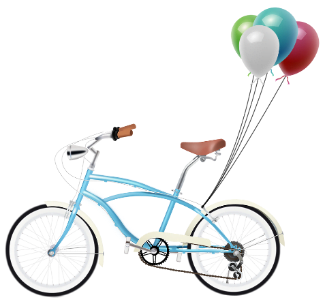 Click here to add content, content to match the title.
Click here to add content, content to match the title.
Click here to add content, content to match the title.
Click here to add content, content to match the title.
Click here to add content, content to match the title.
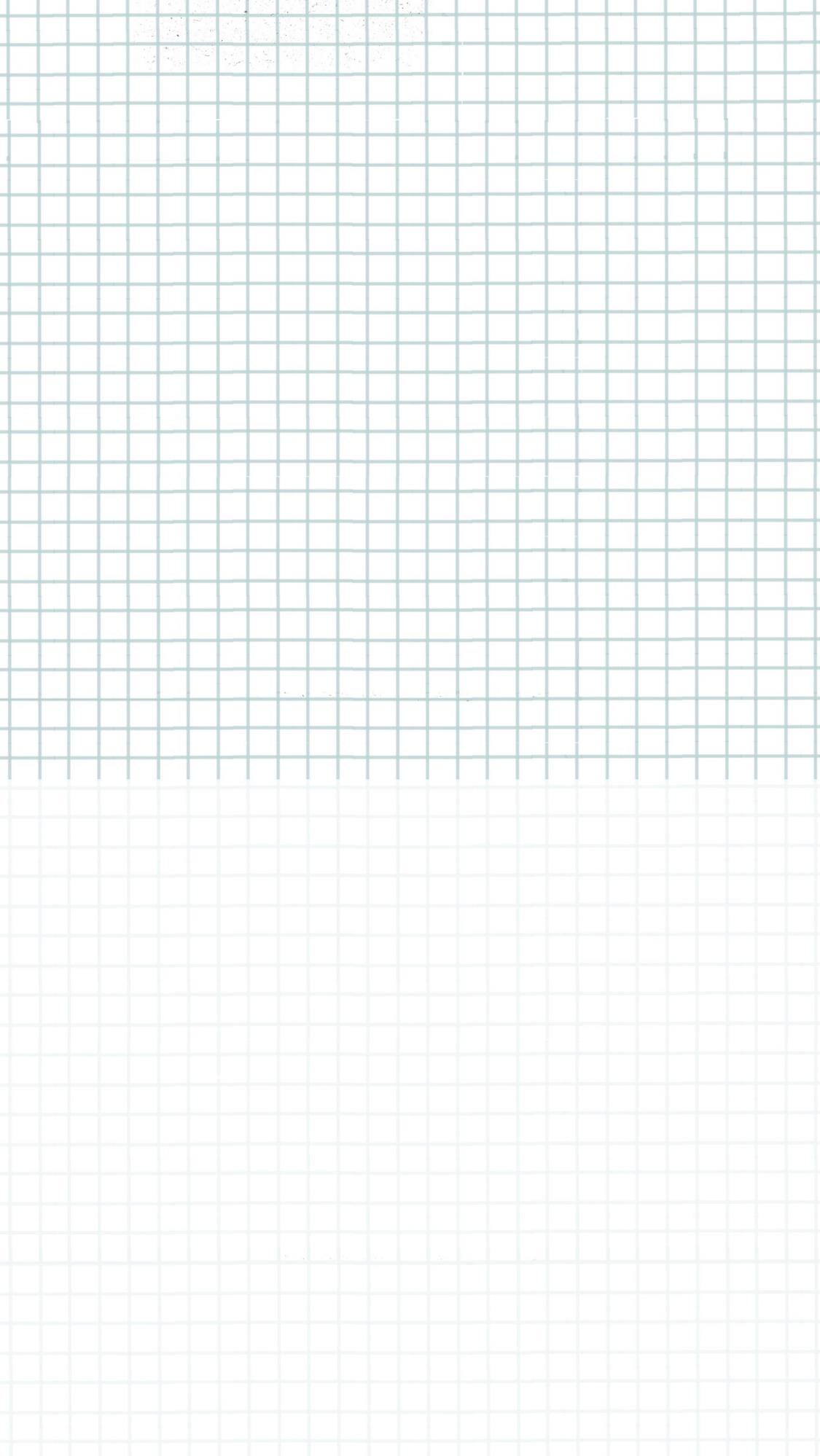 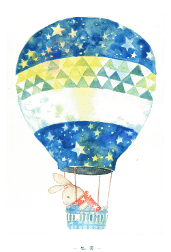 01 Add title text
Add title text
Add title text
Add title text
Add title text
Add title text
Click here to add content, content to match the title.
Click here to add content, content to match the title.
Click here to add content, content to match the title.
Click here to add content, content to match the title.
Click here to add content, content to match the title.
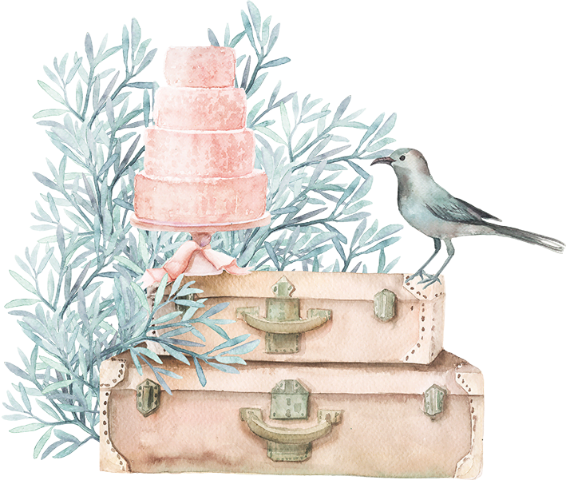 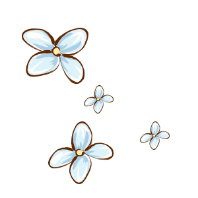 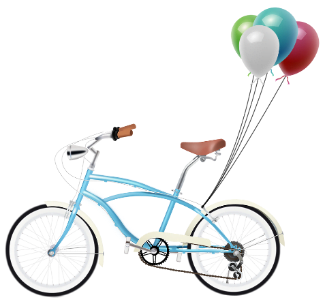 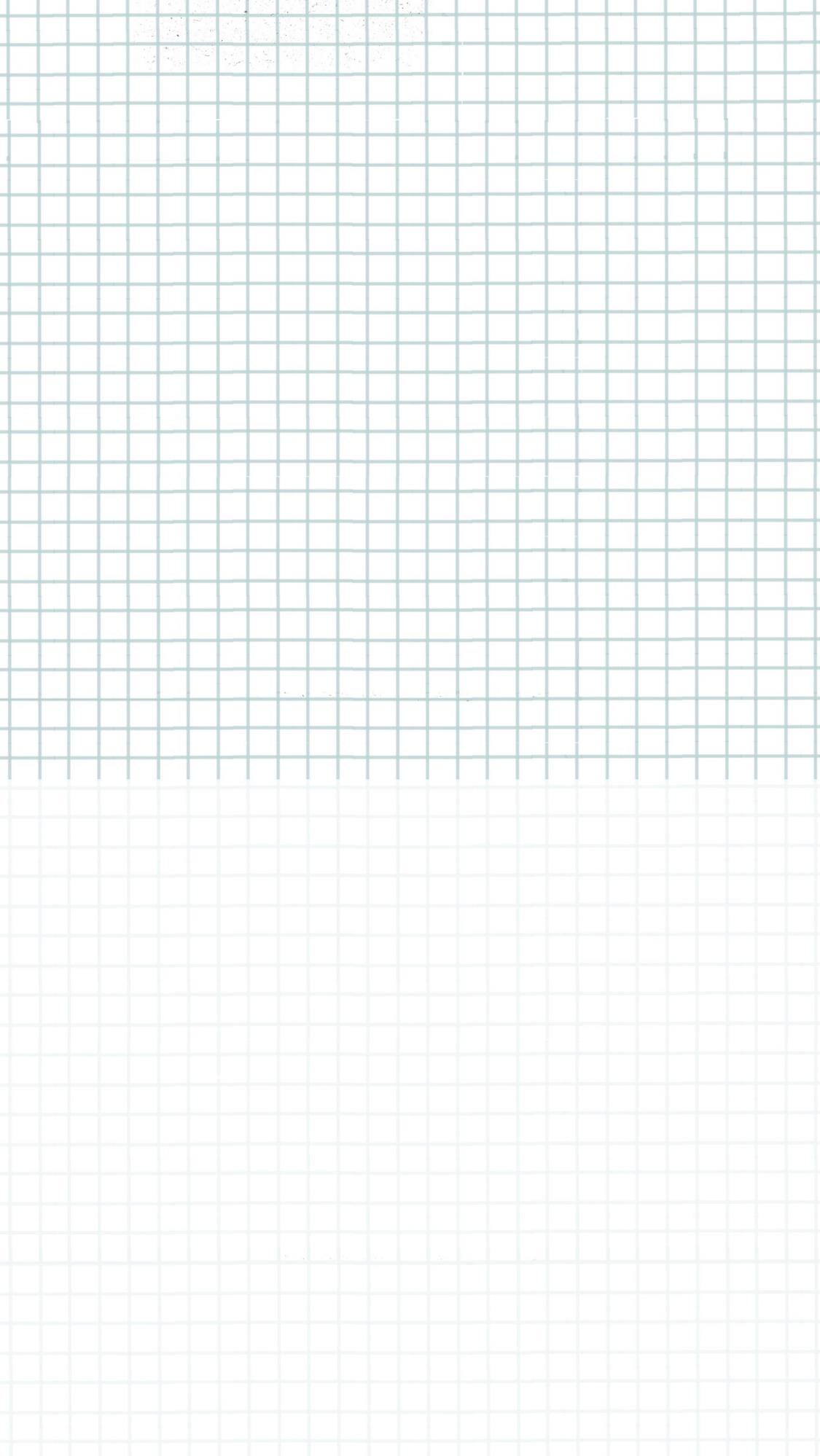 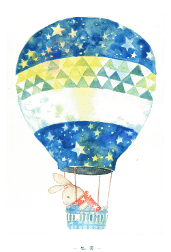 01 Add title text
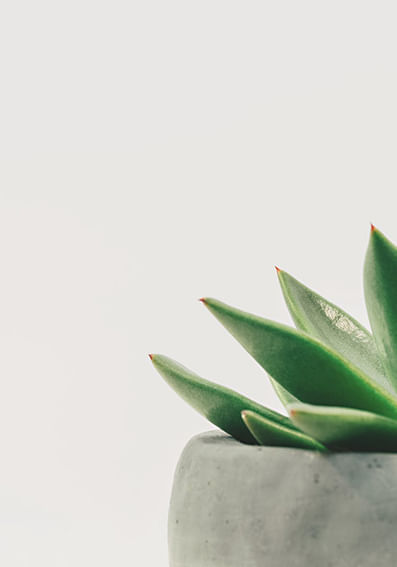 Add title text
Click here to add content, content to match the title.
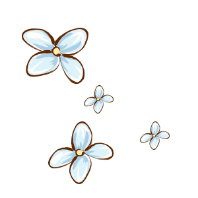 Add title text
Click here to add content, content to match the title.
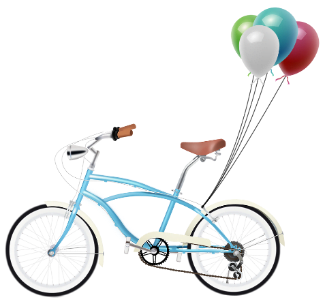 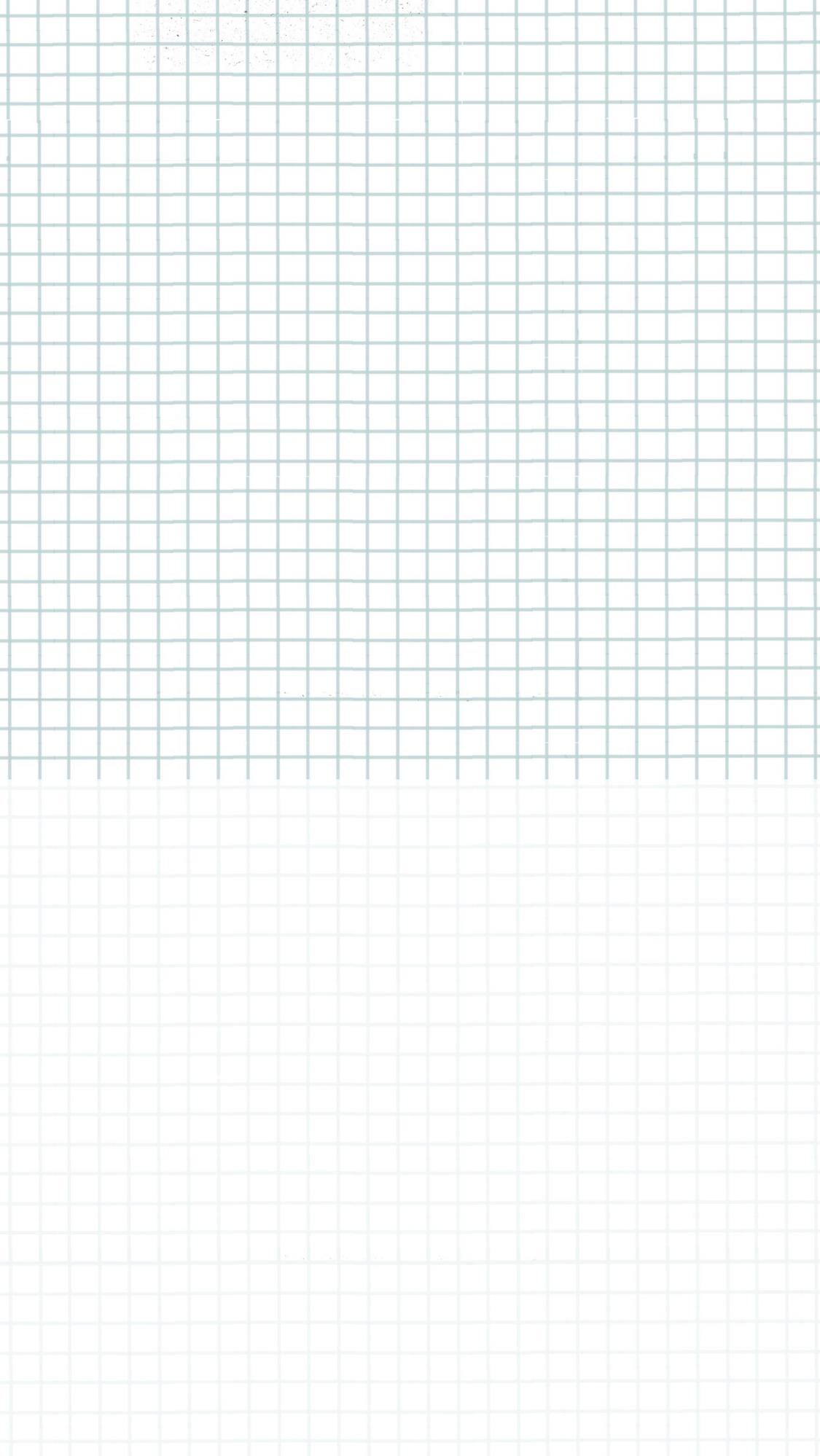 PART TWO
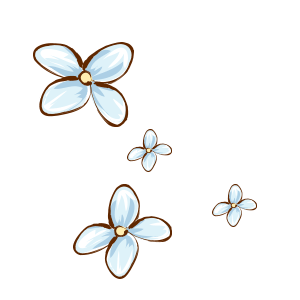 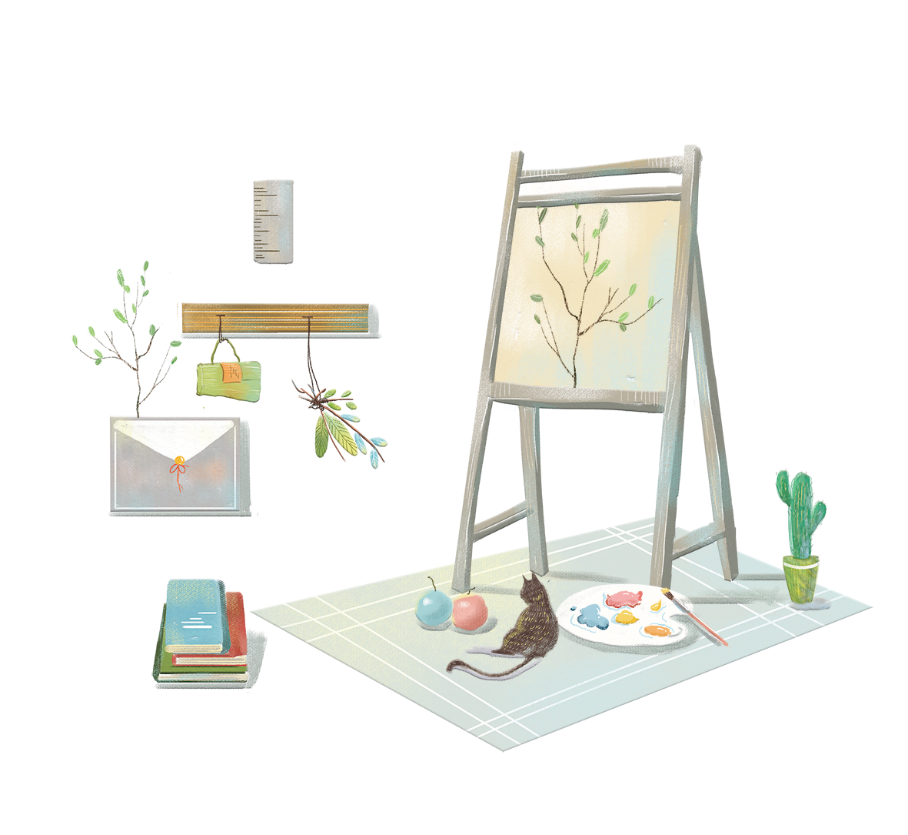 Add title text
Click here to add content, content to match the title.
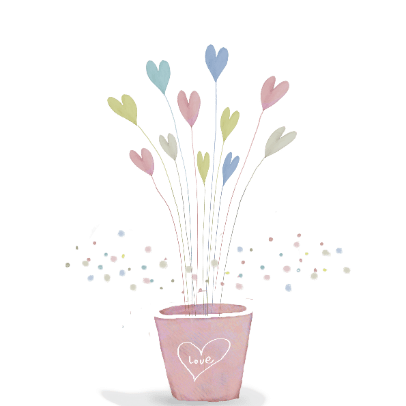 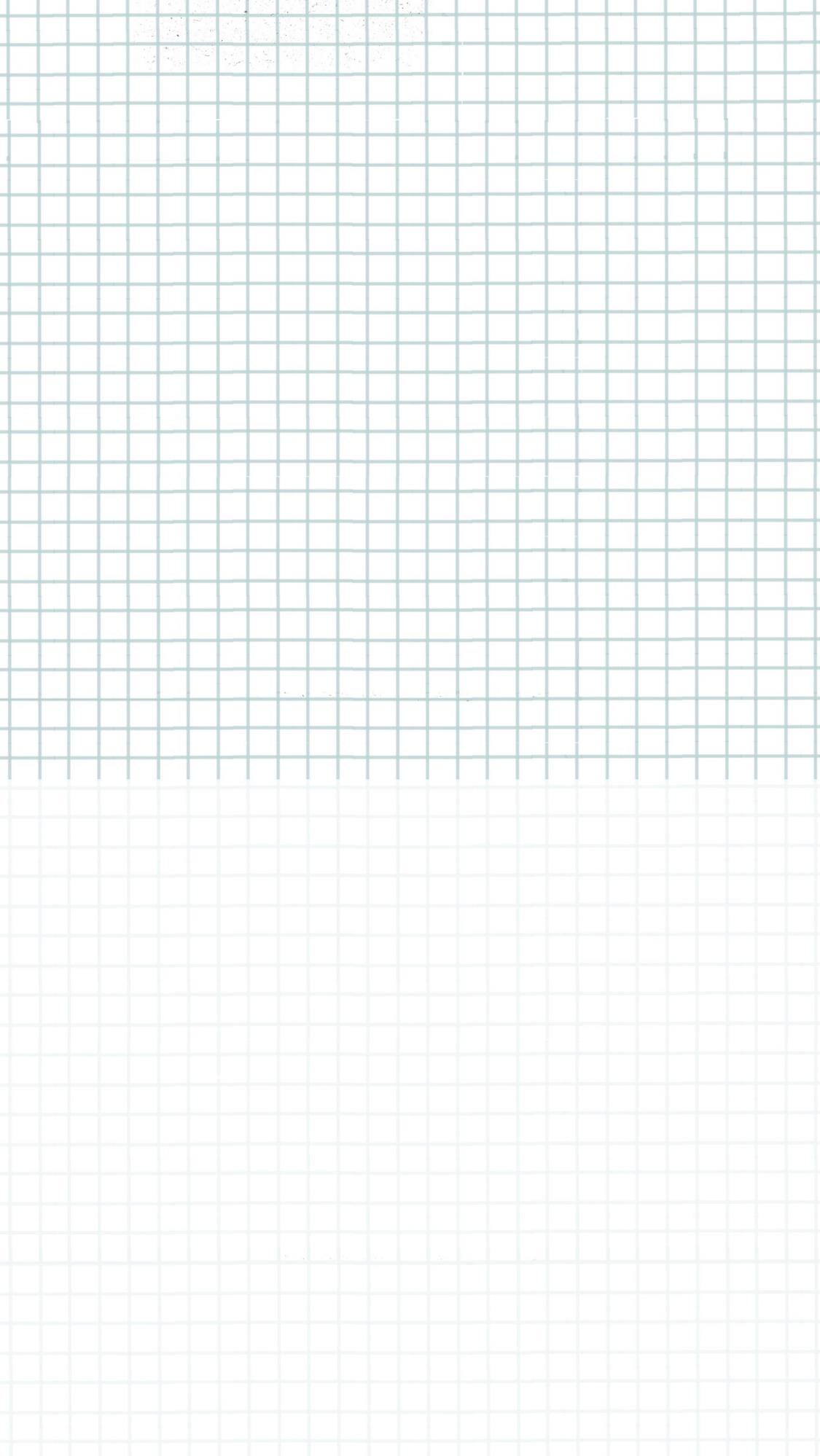 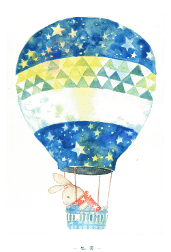 02 Add title text
Add title text
Add title text
Add title text
Add title text
Add title text
Click here to add content, content to match the title.
Click here to add content, content to match the title.
Click here to add content, content to match the title.
Click here to add content, content to match the title.
Click here to add content, content to match the title.
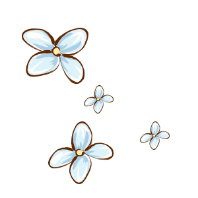 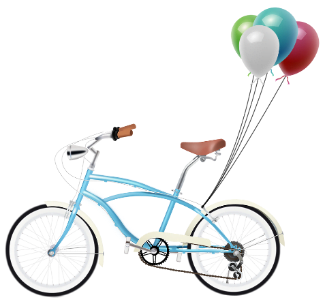 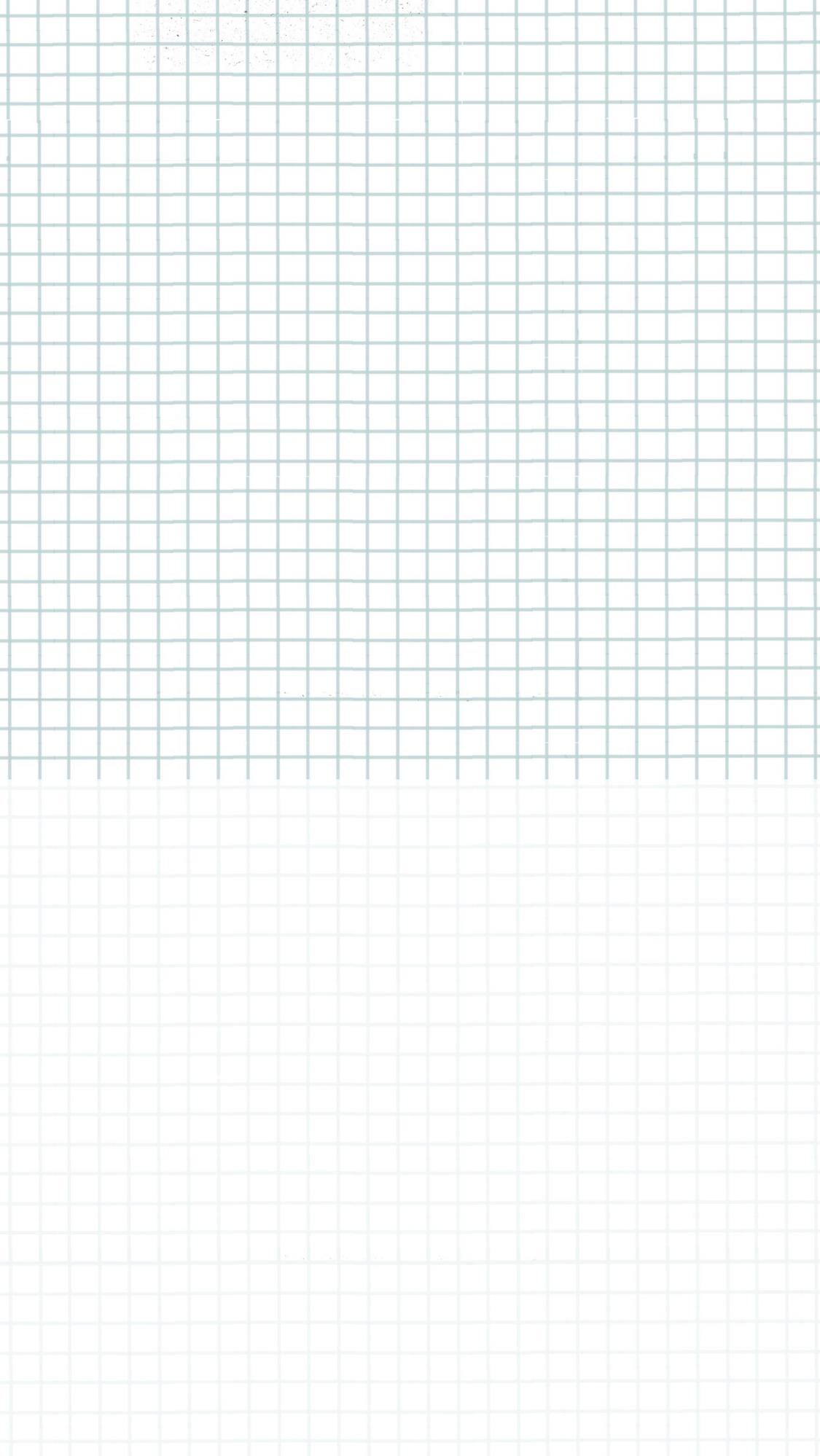 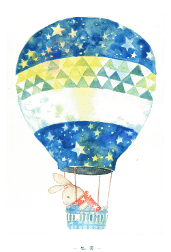 02 Add title text
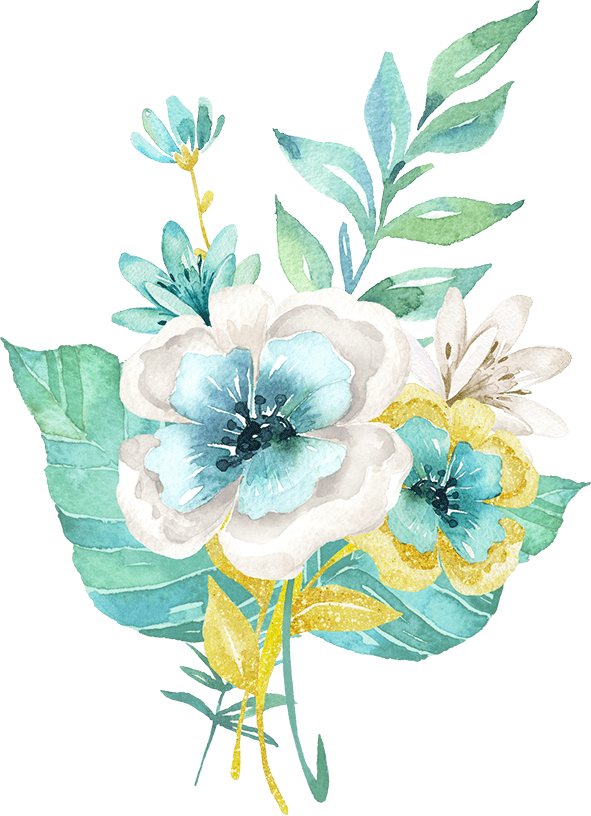 Add title text
Add title text
Click here to add content, content to match the title.
Click here to add content, content to match the title.
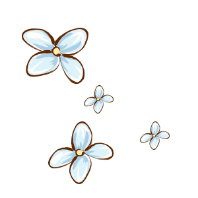 Add title text
Add title text
Click here to add content, content to match the title.
Click here to add content, content to match the title.
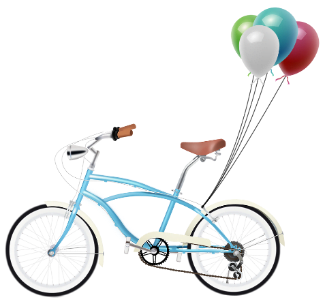 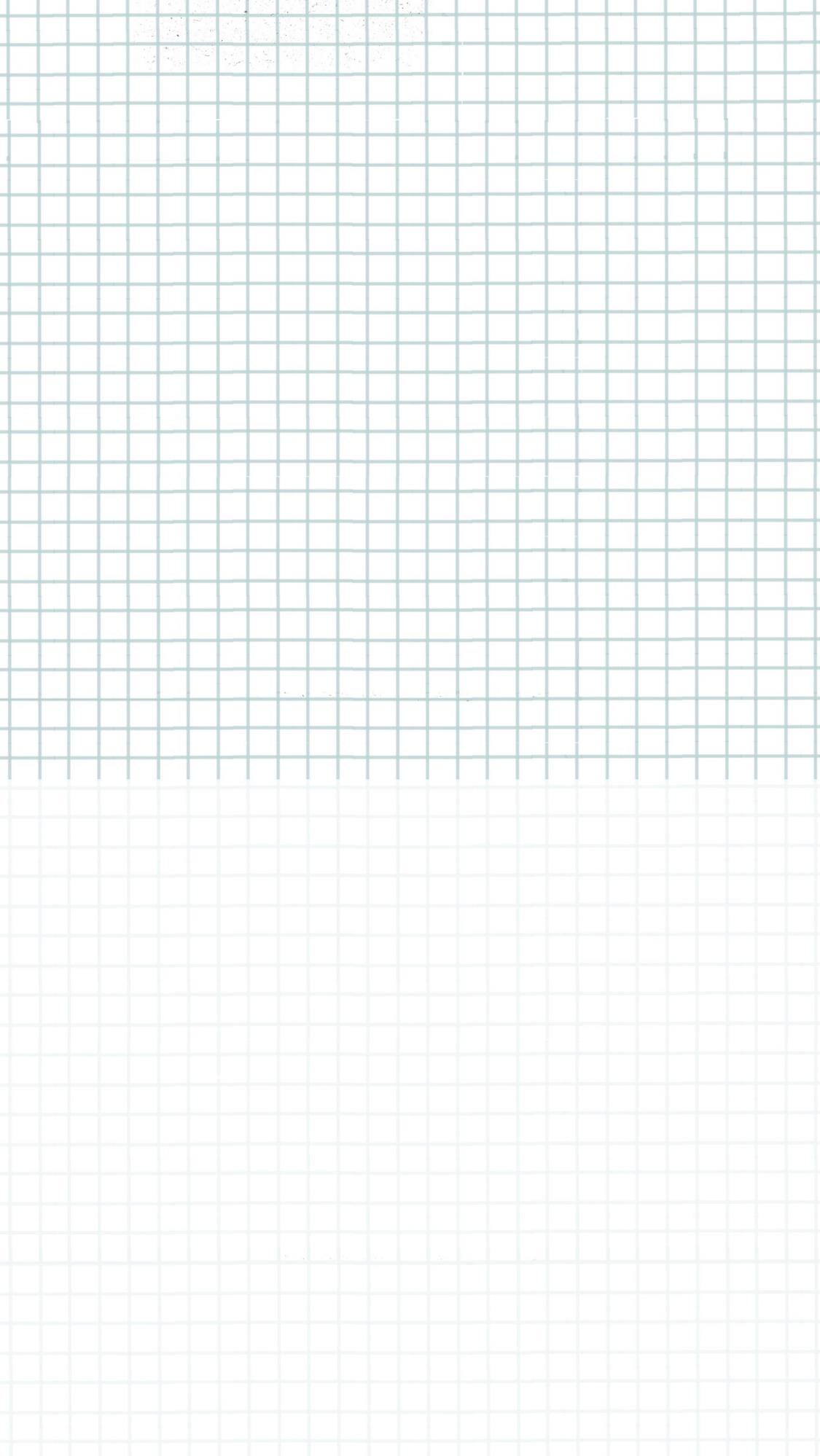 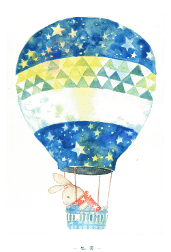 02 Add title text
Add title text
Click here to add content, content to match the title. 

Click here to add content, content to match the title. 

Click here to add content, content to match the title.
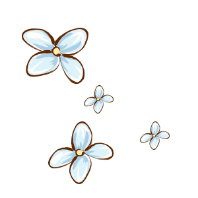 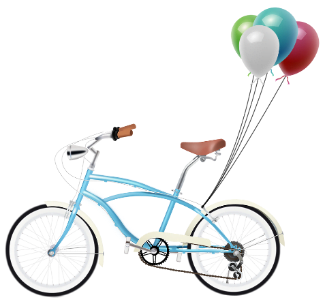 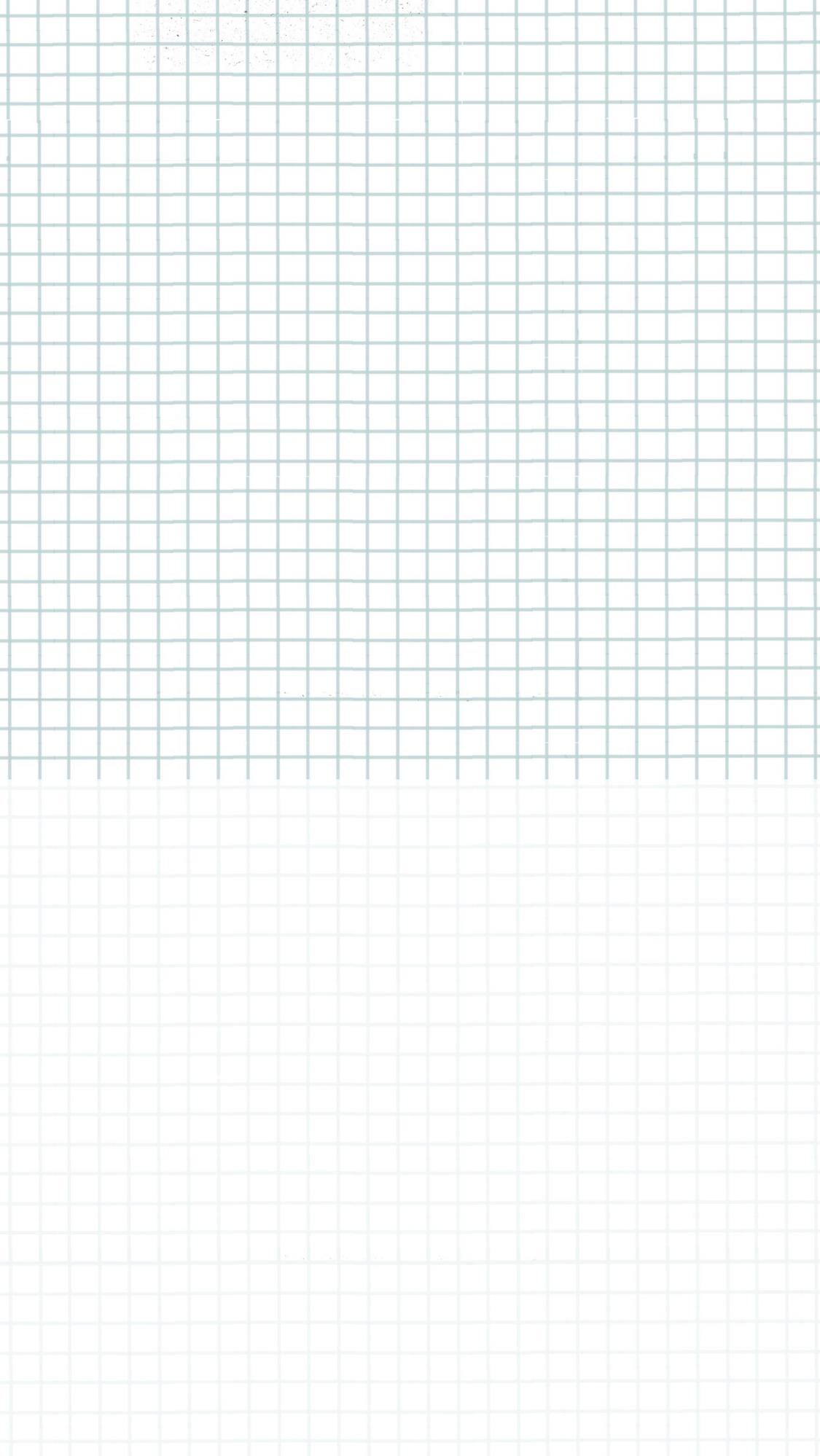 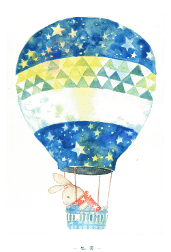 02 Add title text
Add title text
Add title text
Add title text
Add title text
Click here to add content, content to match the title.
Click here to add content, content to match the title.
Click here to add content, content to match the title.
Click here to add content, content to match the title.
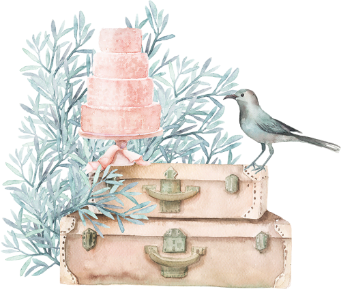 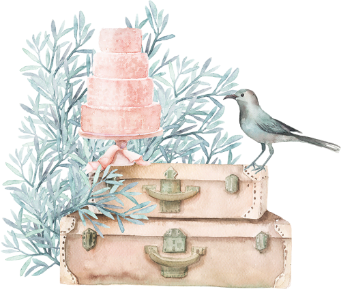 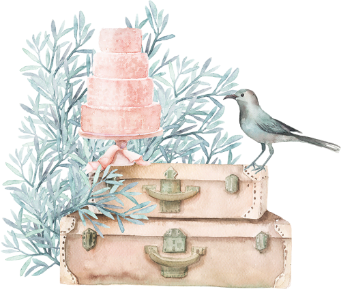 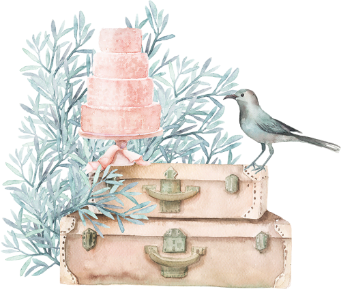 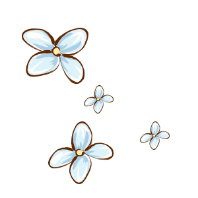 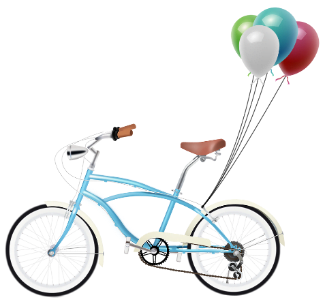 PPT模板 http://www.1ppt.com/moban/
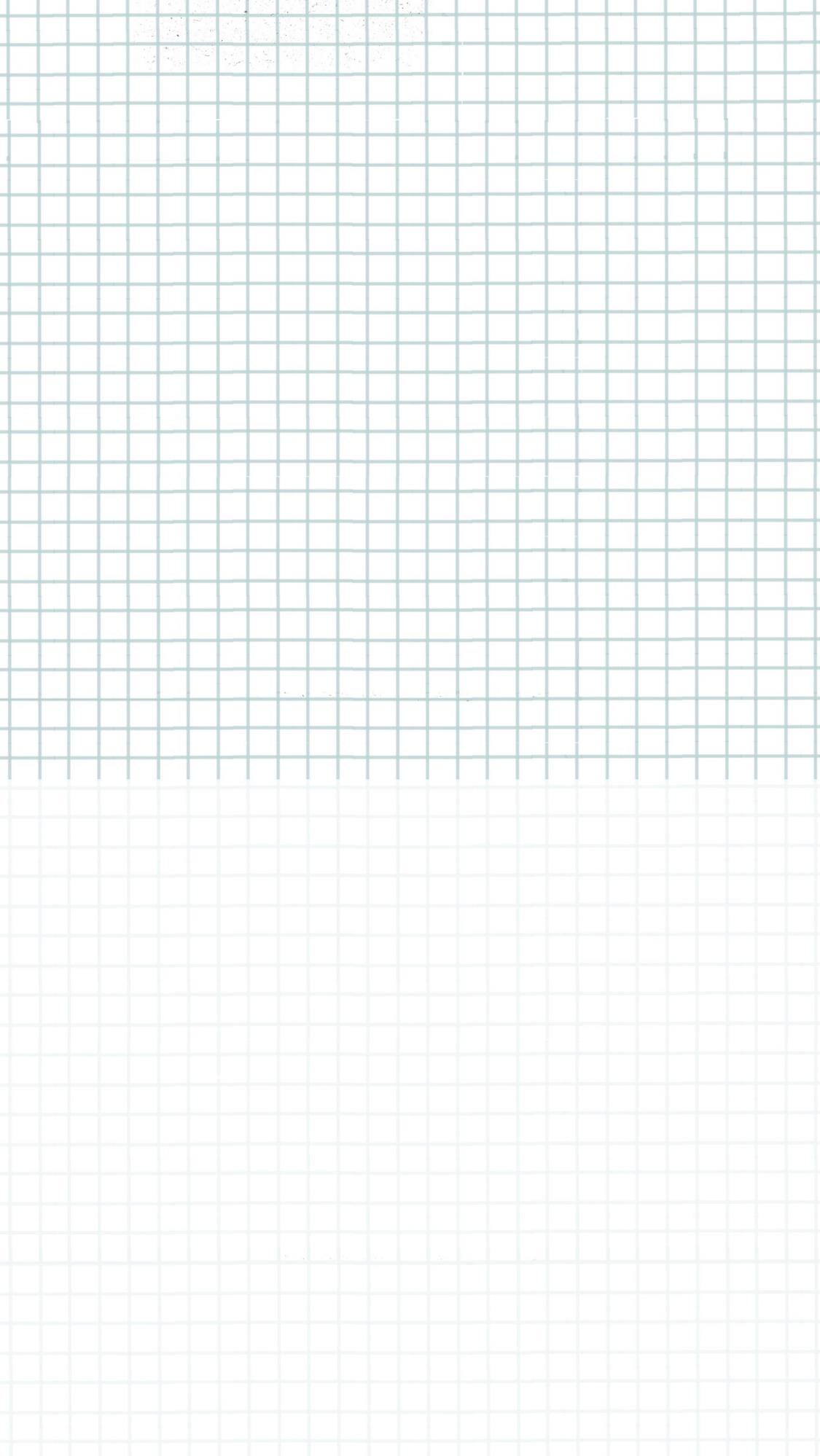 PART THREE
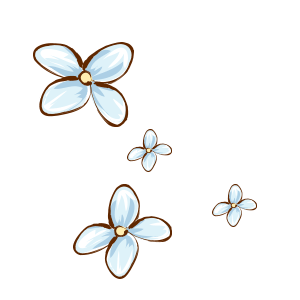 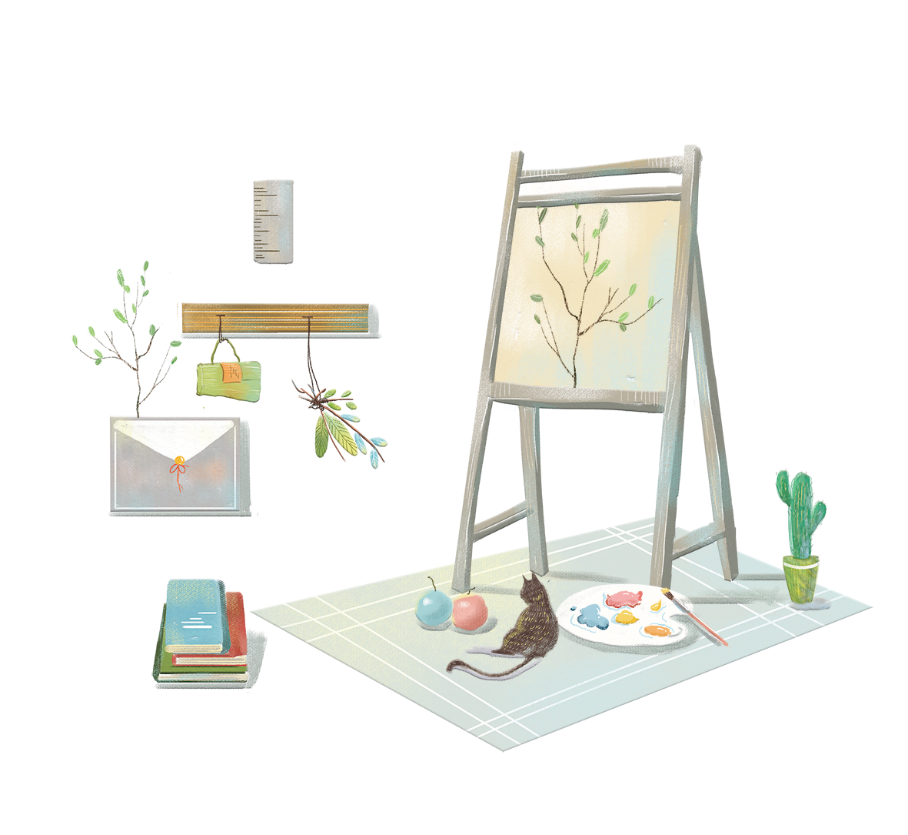 Add title text
Click here to add content, content to match the title.
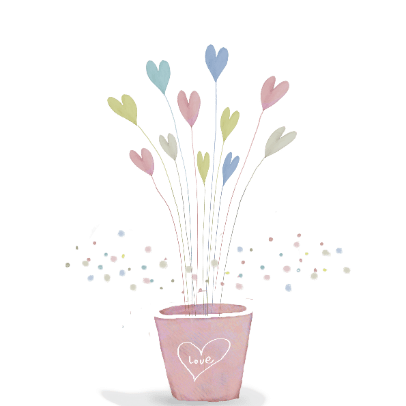 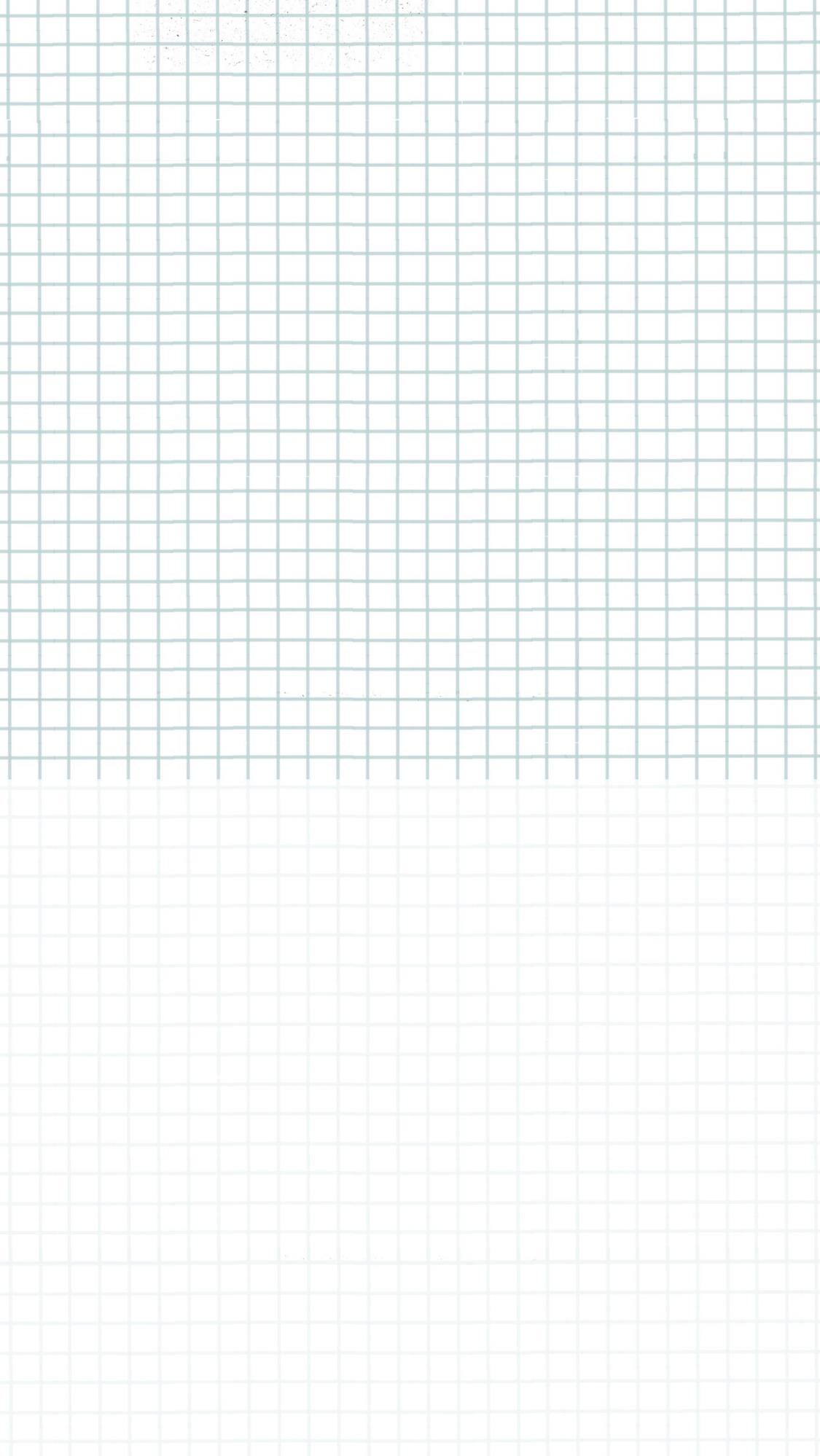 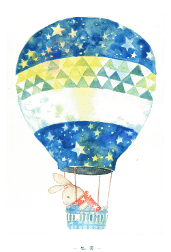 03 Add title text
Add title text
Add title text
Add title text
Click here to add content, content to match the title.
Click here to add content, content to match the title.
Click here to add content, content to match the title.
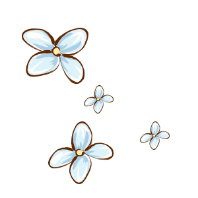 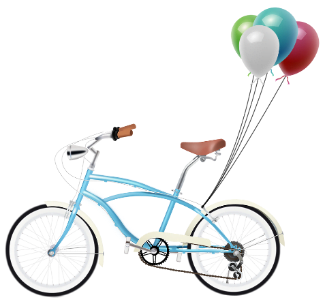 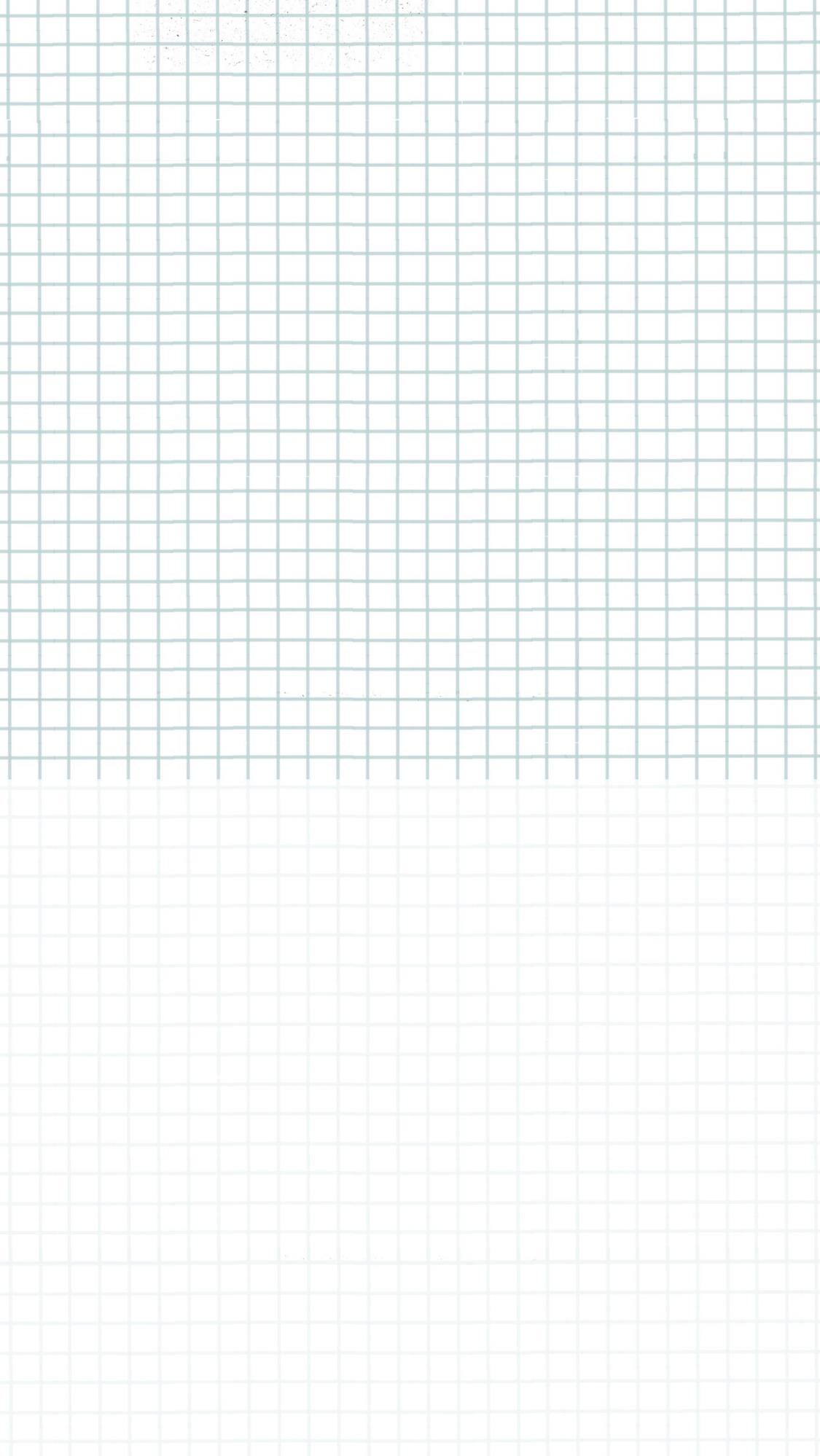 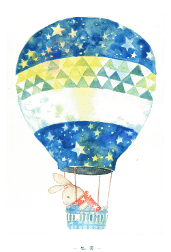 03 Add title text
Add title text
Add title text
Add title text
Add title text
Click here to add content, content to match the title.
Click here to add content, content to match the title.
Click here to add content, content to match the title.
Click here to add content, content to match the title.
Add title text
Add title text
Add title text
Add title text
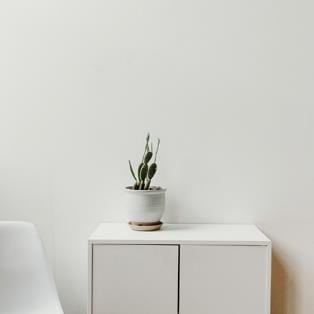 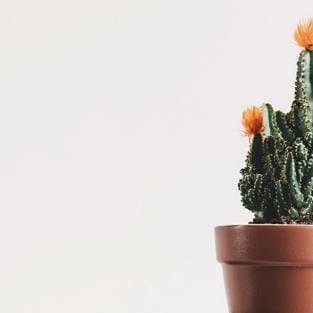 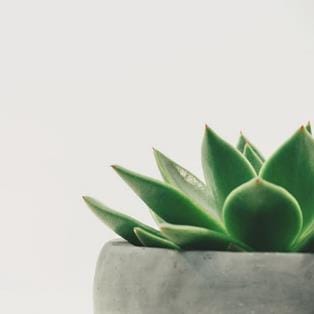 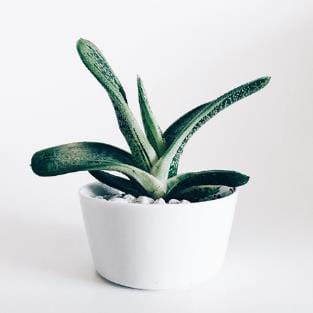 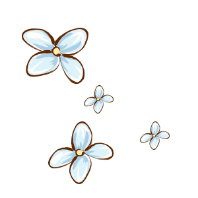 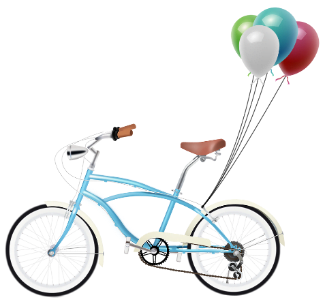 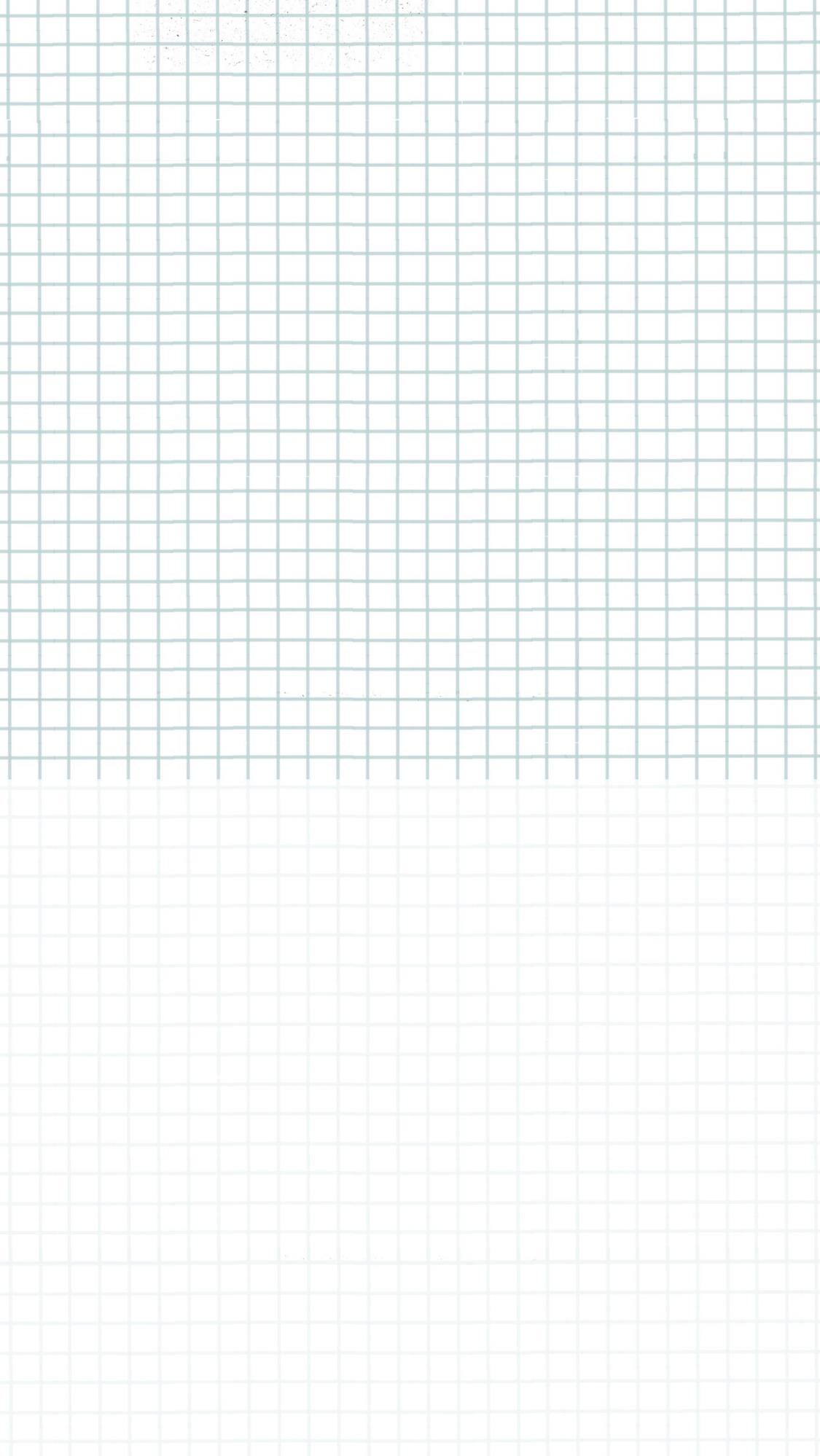 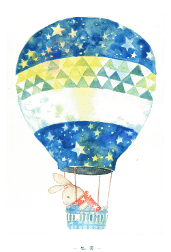 03 Add title text
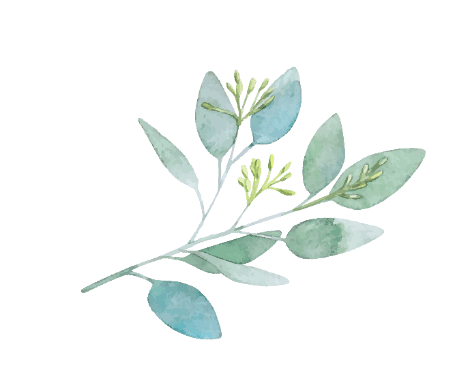 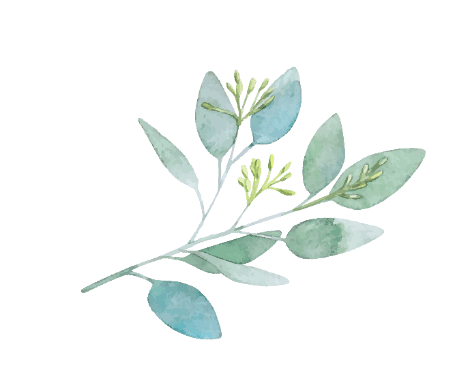 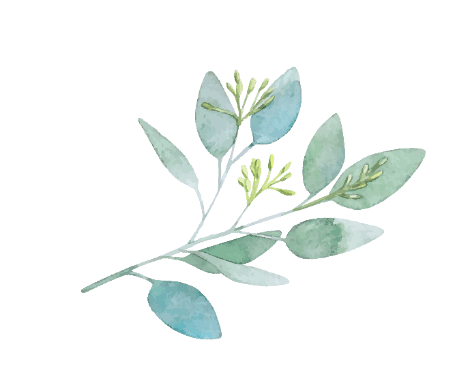 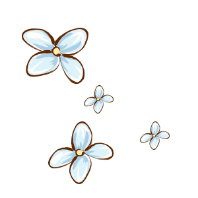 Add title text
Add title text
Add title text
Click here to add content, content to match the title.
Click here to add content, content to match the title.
Click here to add content, content to match the title.
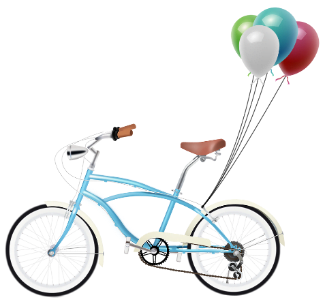 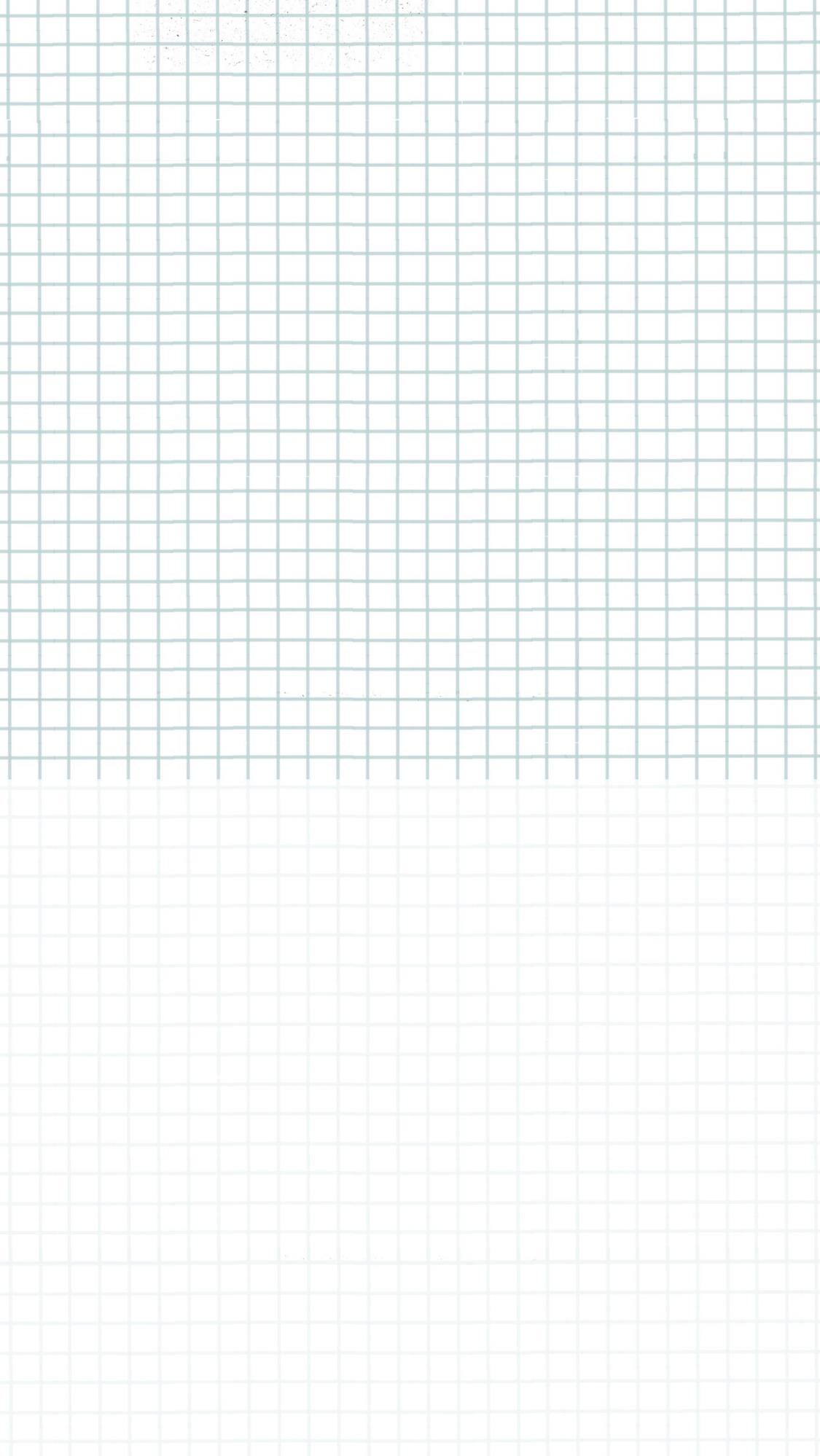 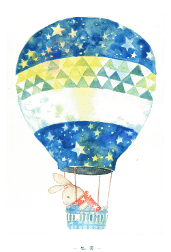 03 Add title text
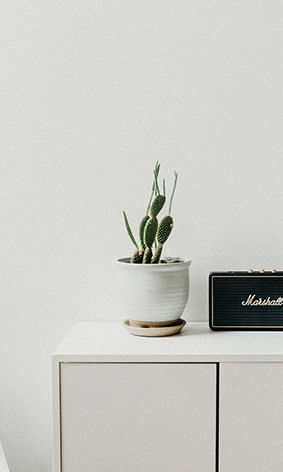 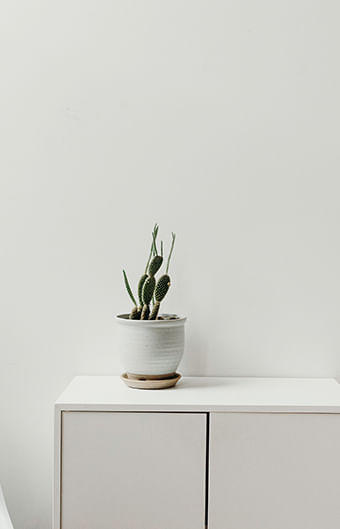 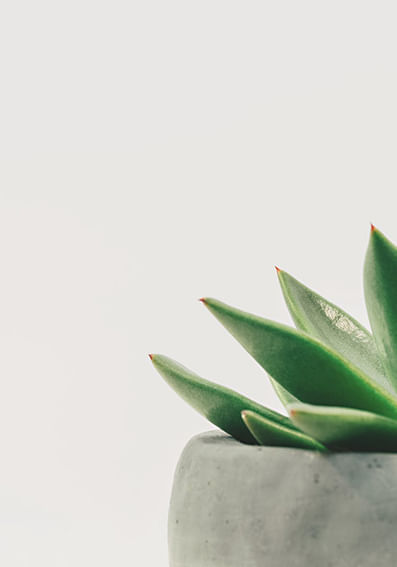 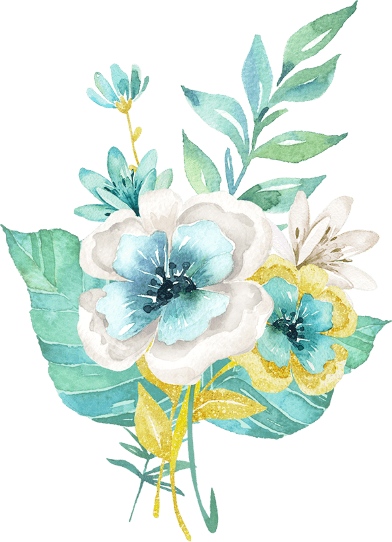 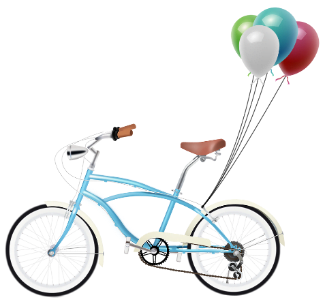 Click here to add content, content to match the title. Click here to add content, content to match the title.
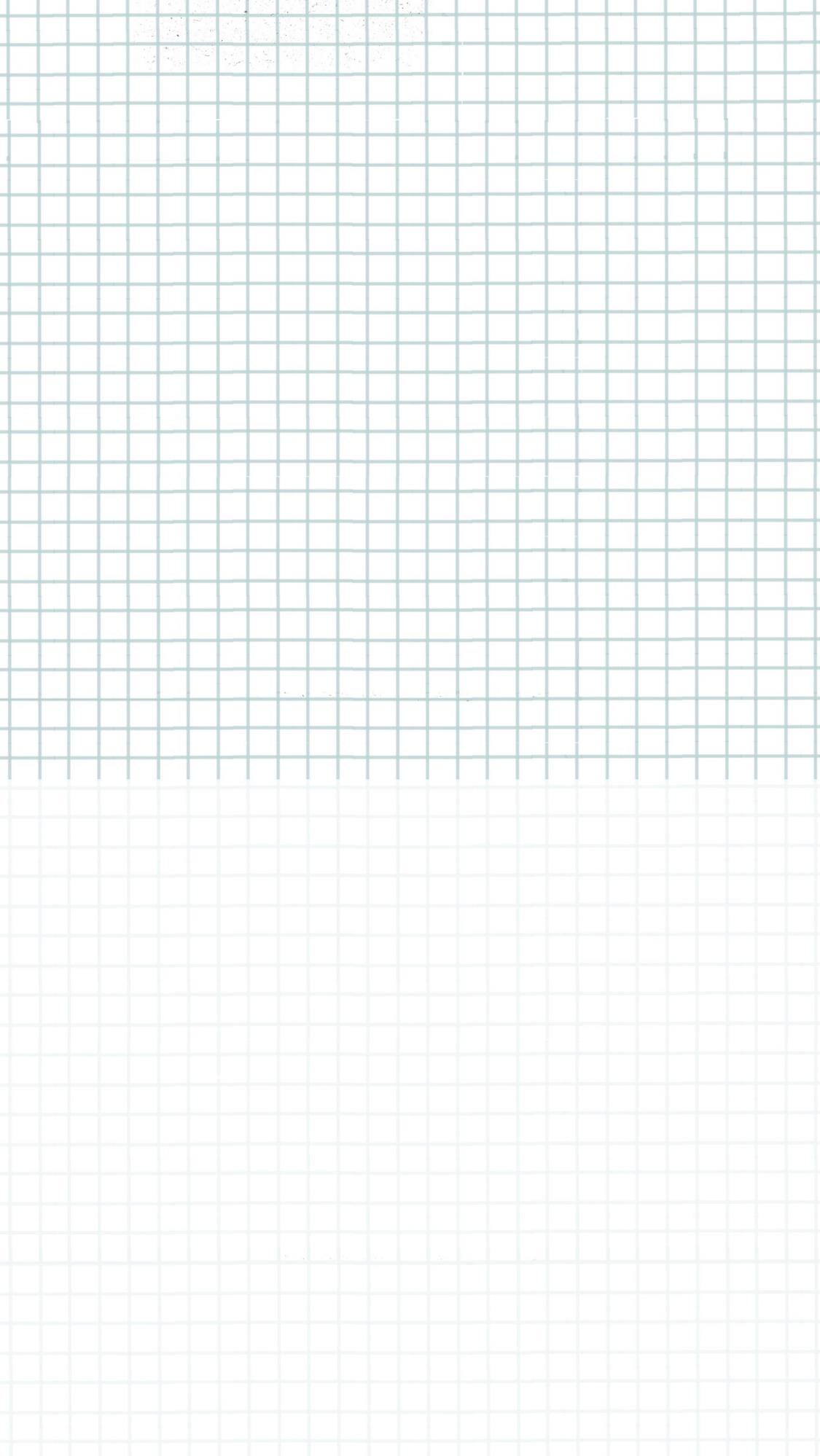 PART FOUR
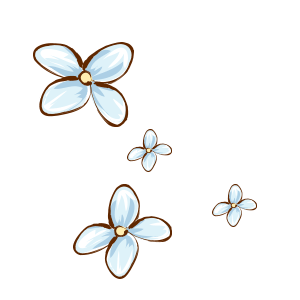 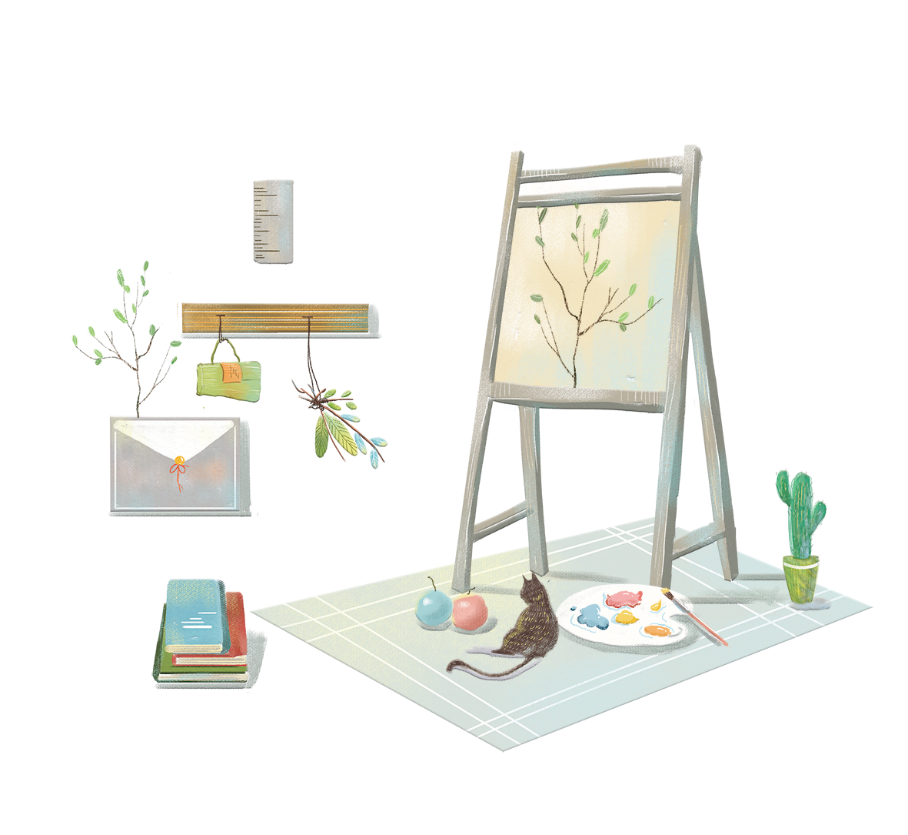 Add title text
Click here to add content, content to match the title.
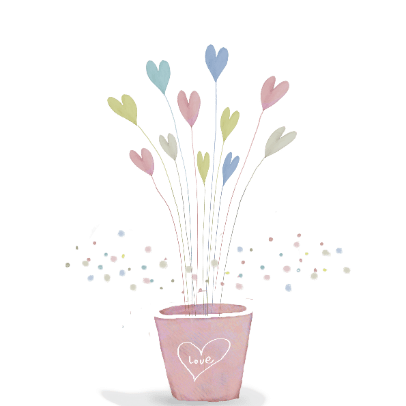 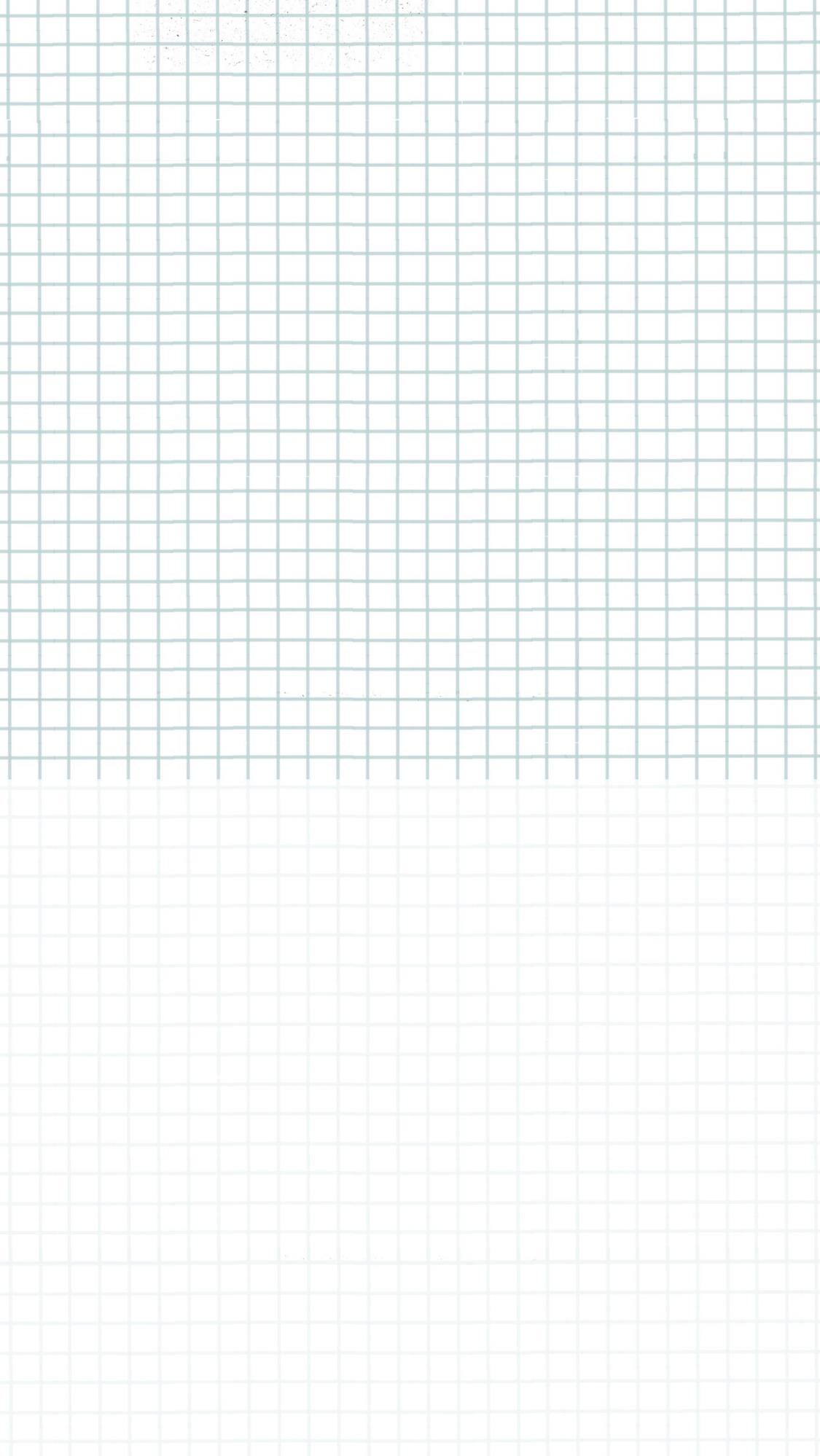 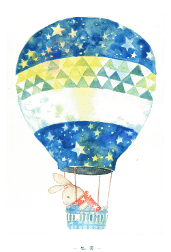 04 Add title text
Click here to add content, content to match the title.
Click here to add content, content to match the title.
01
02
04
03
05
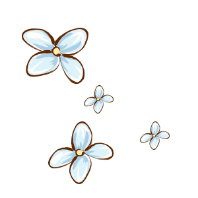 Click here to add content, content to match the title.
Click here to add content, content to match the title.
Click here to add content, content to match the title.
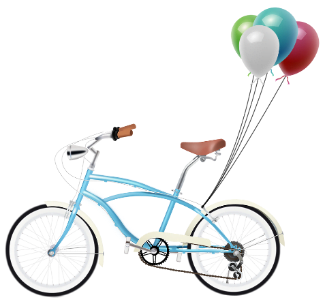 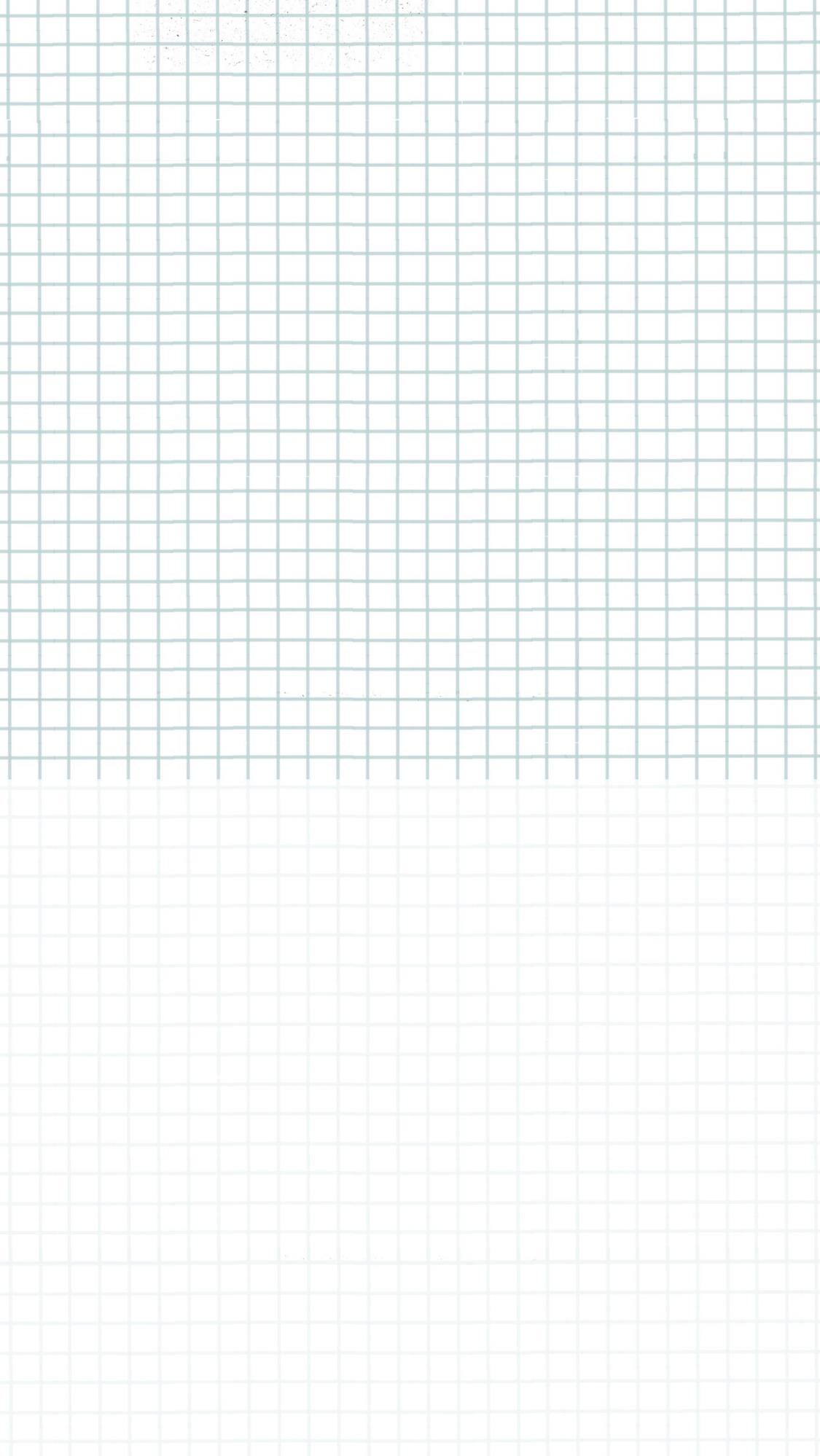 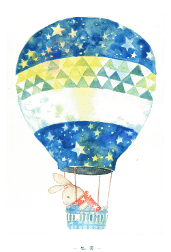 04 Add title text
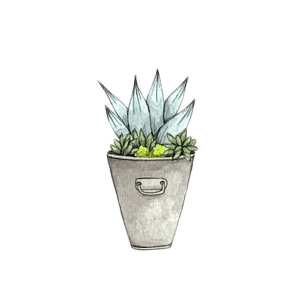 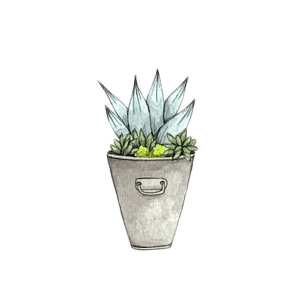 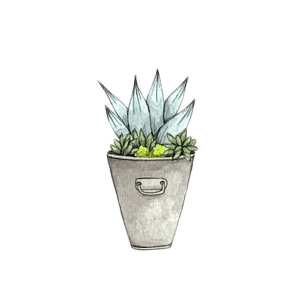 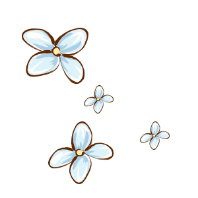 Add title text
Add title text
Add title text
Click here to add content, content to match the title.
Click here to add content, content to match the title.
Click here to add content, content to match the title.
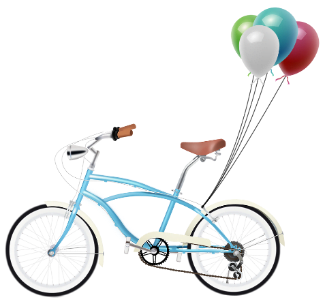 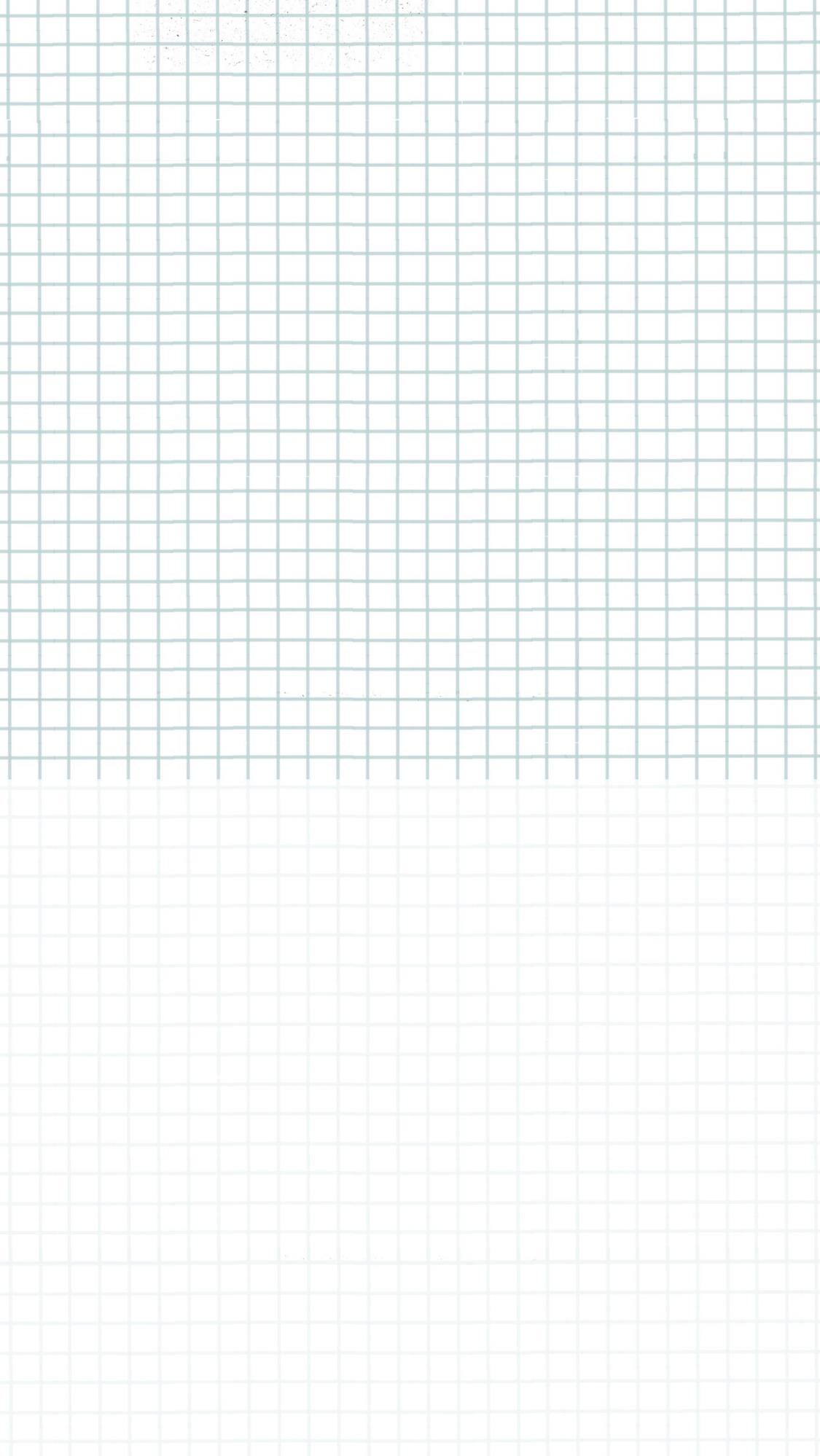 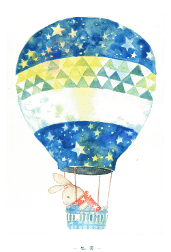 04 Add title text
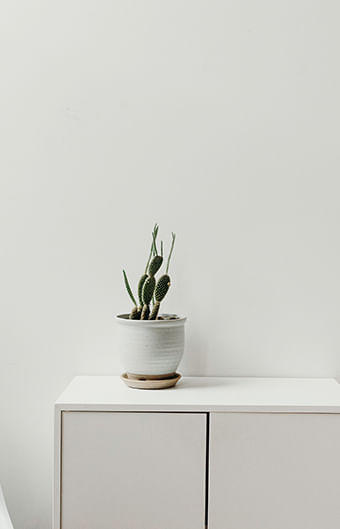 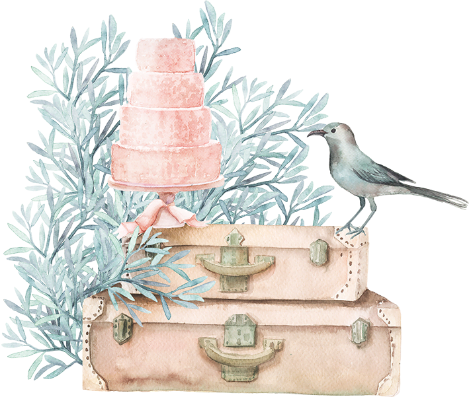 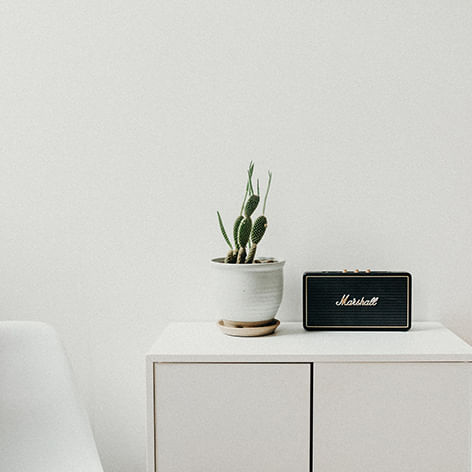 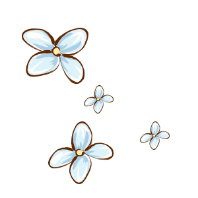 Click here to add content, content to match the title. Click here to add content, content to match the title.
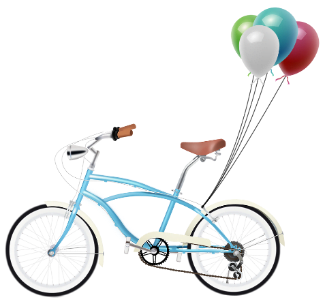 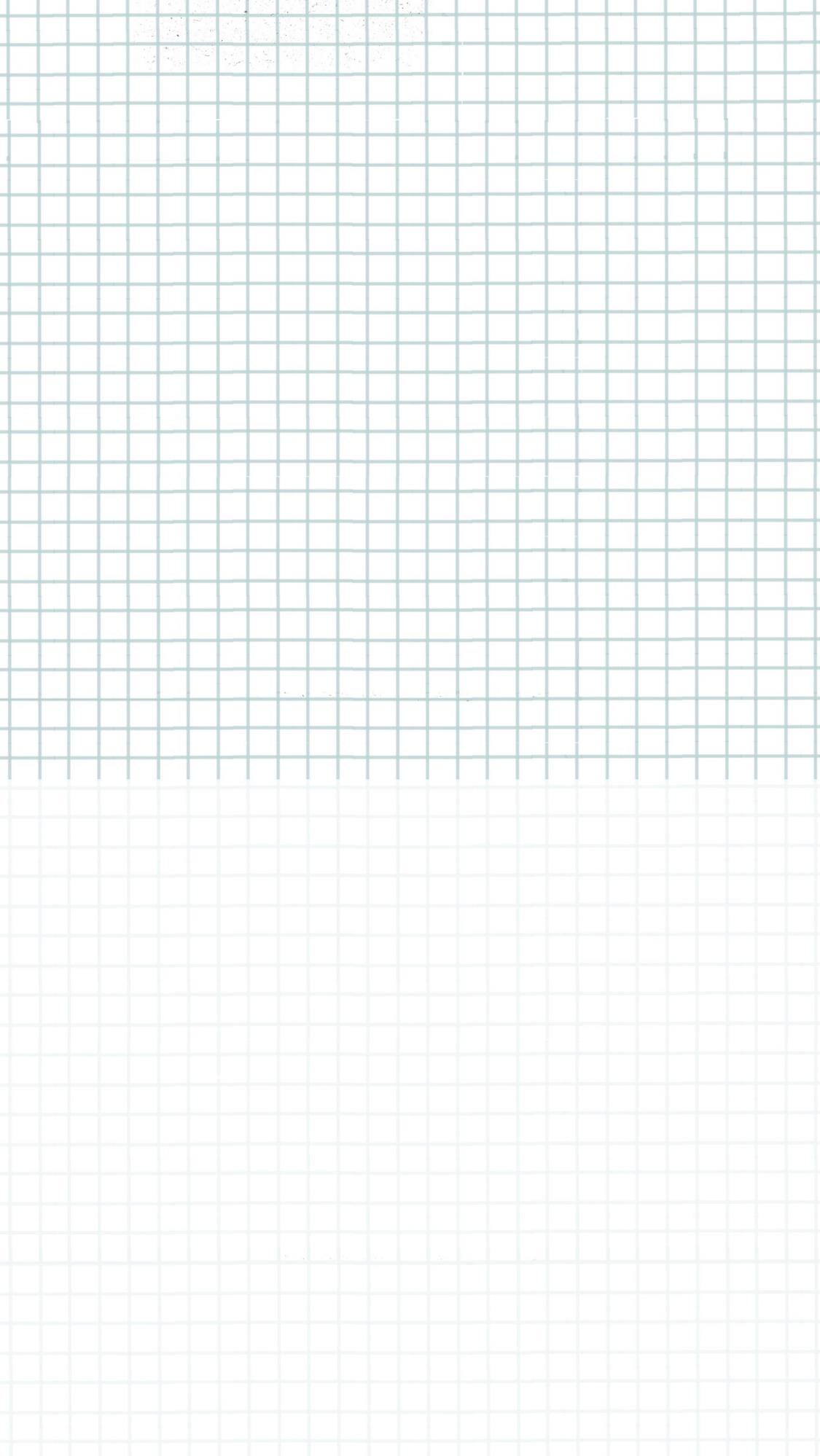 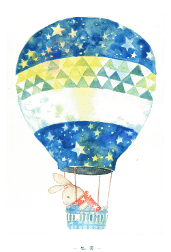 04 Add title text
Add title text
Add title text
Add title text
Add title text
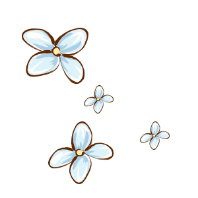 Click here to add content, content to match the title.
Click here to add content, content to match the title.
Click here to add content, content to match the title.
Click here to add content, content to match the title.
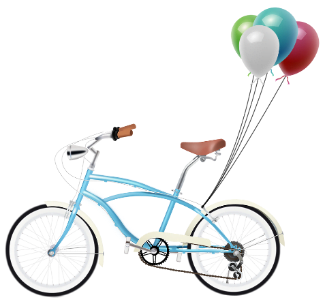 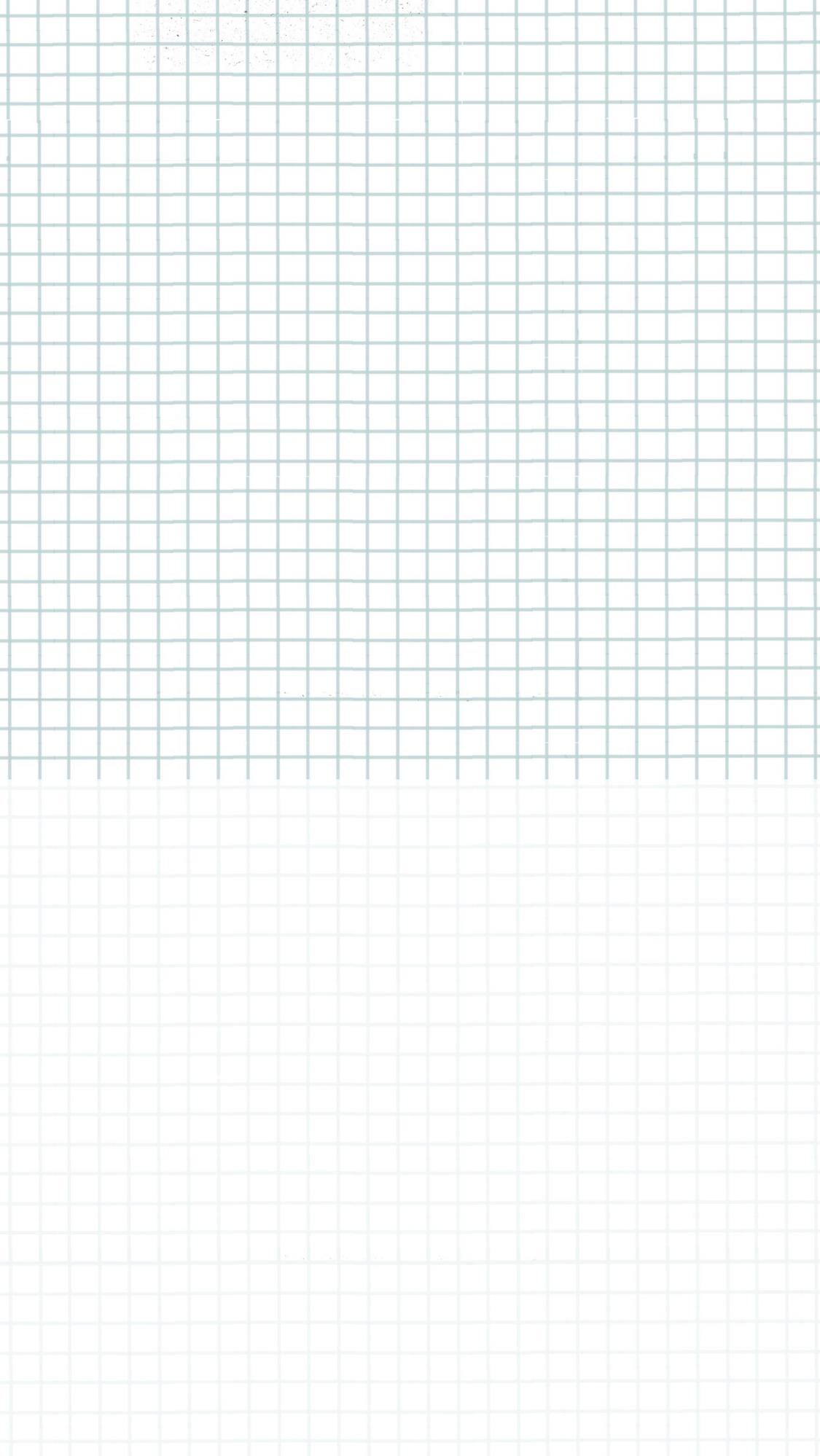 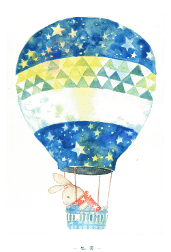 04 Add title text
Add title text
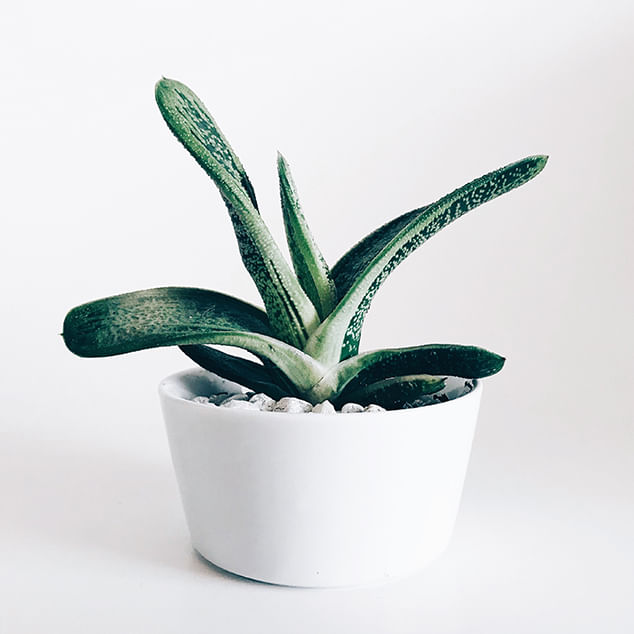 Click here to add content, content to match the title.
Add title text
Click here to add content, content to match the title.
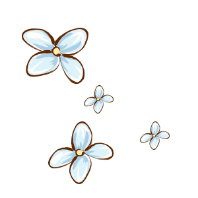 Add title text
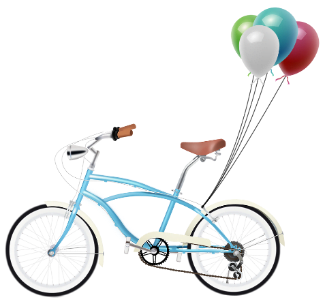 Click here to add content, content to match the title.
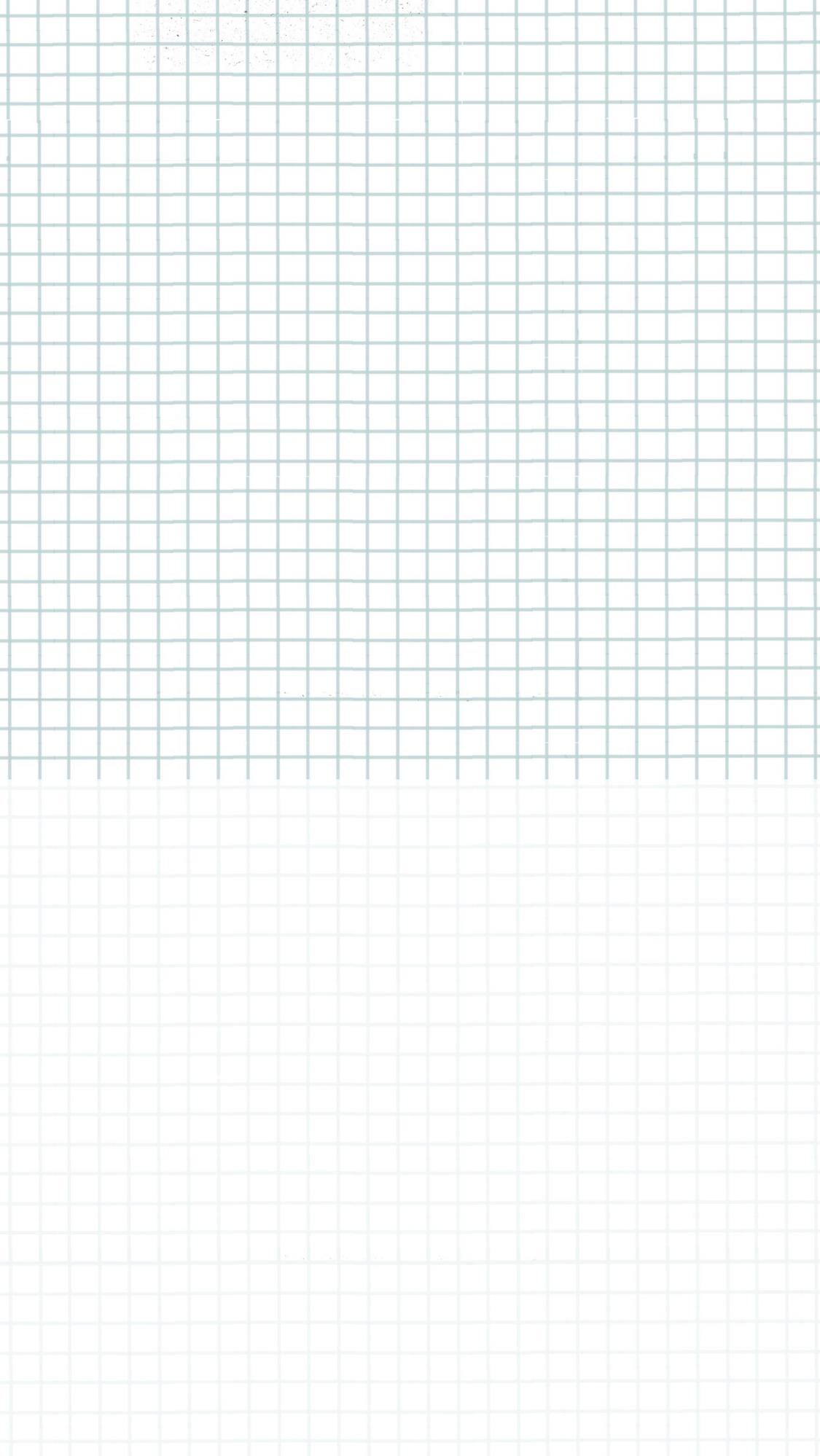 LOGO
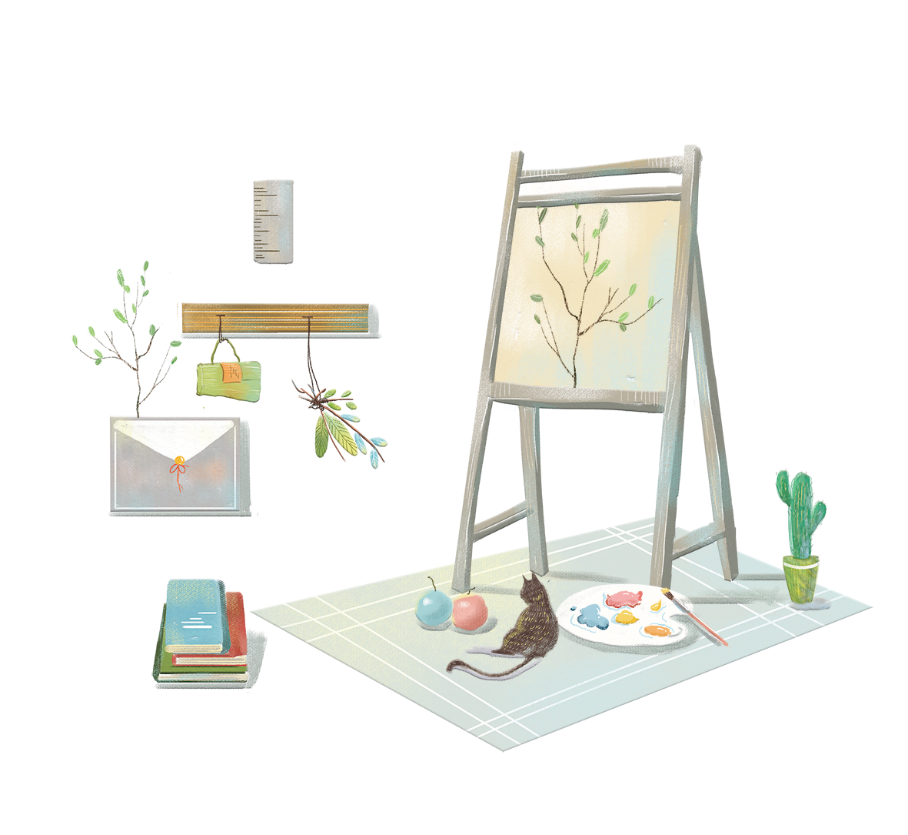 THANKS
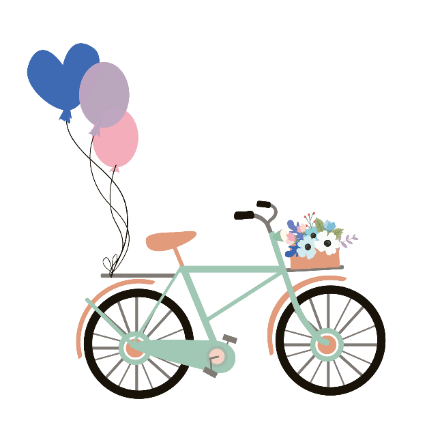 Report ：freeppt7.com
XX.XX.20XX
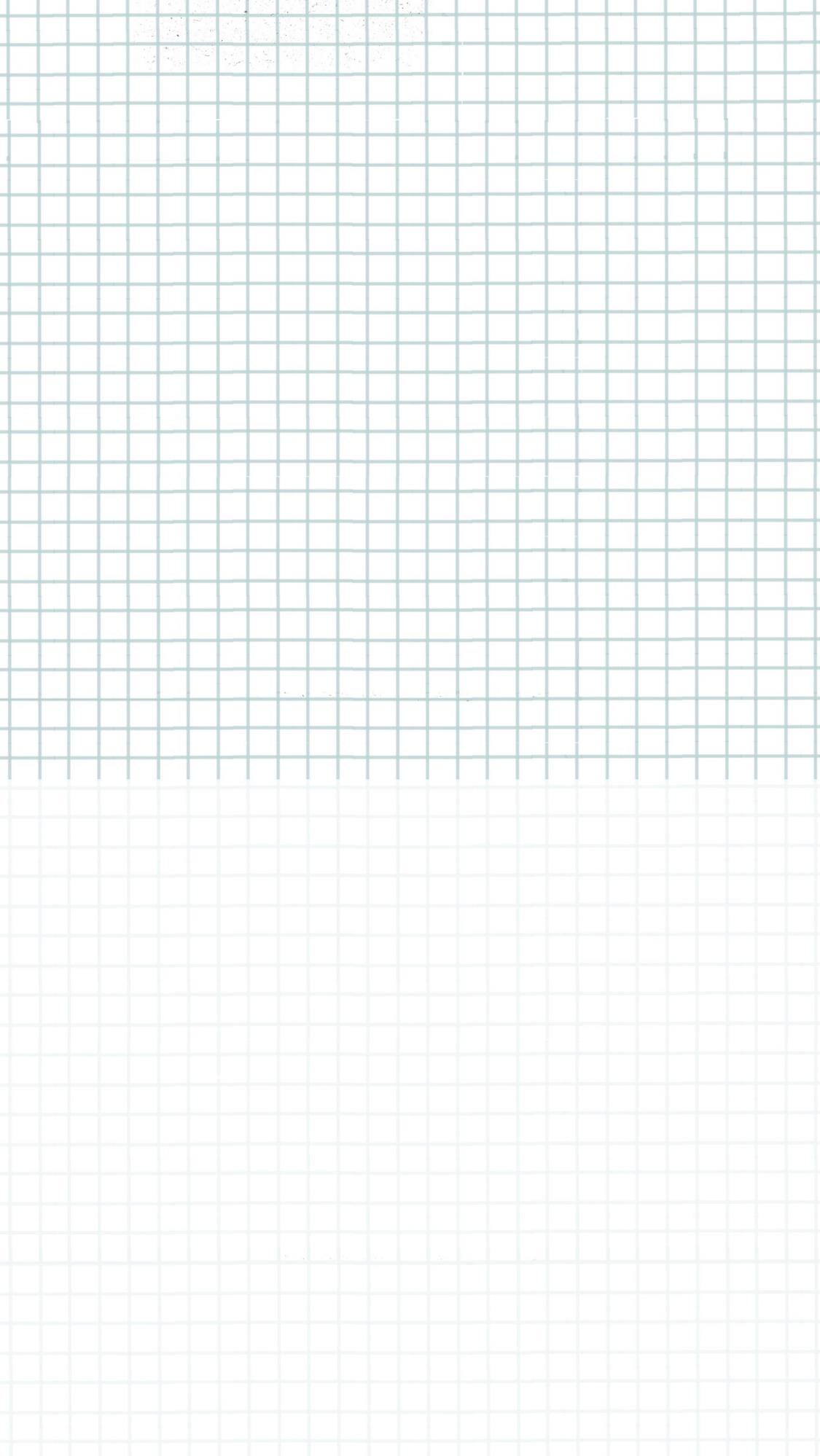 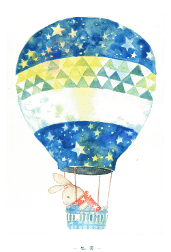 Fonts & colors used
This presentation has been made using the following fonts:
Krona One
(https://fonts.google.com/specimen/Krona+One)

Ubuntu
(https://fonts.google.com/specimen/Ubuntu)
#f4d000
#ceb200
#e83d3d
#b2322e
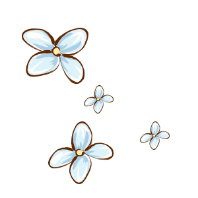 #00abbf
#336574
#1f424c
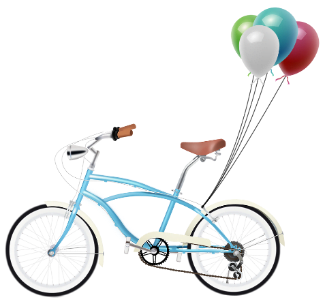 500+ vector icon